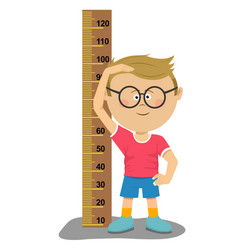 Математика
2 клас. Розділ 4. Додавання і віднімання двоцифрових чисел
Урок 50
Міліметр. Вимірювання довжини предметів та відрізків. Обчислення виразів зручним способом.
Налаштуйся на урок
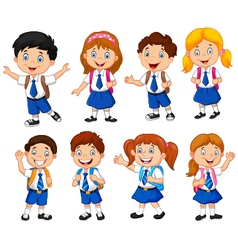 Пролунав дзвінок.
Починаємо урок.
Працюватимемо старанно,
Щоб почути у кінці,
Що у нашім другім класі
Діти просто молодці.
Організація класу
Обери геометричну фігуру, настрій якої тобі сподобався. 
Назви її колір і форму
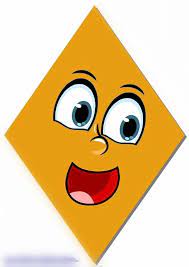 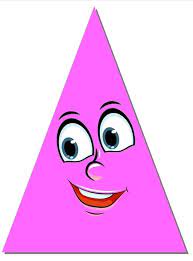 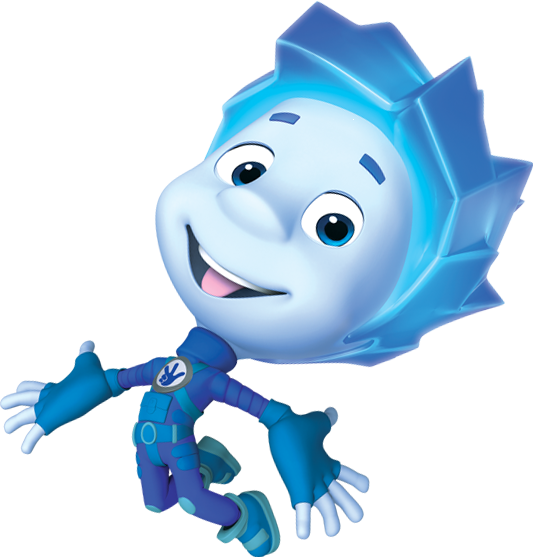 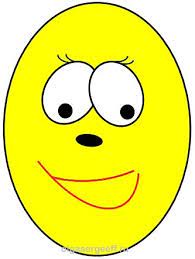 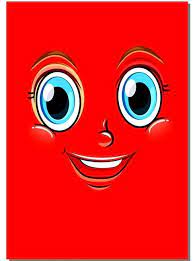 План уроку
Прочитай, назви вираз й обчисли
Від 34 відніми суму чисел 8 і 6
34 – (8 + 6) = 20
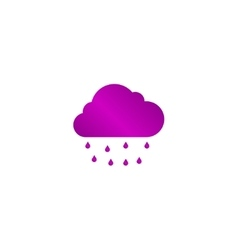 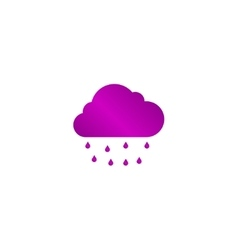 До 50 додай суму чисел 4 і 9
50 + (4 + 9) = 63
Число 21 збільш на різницю чисел 11 і 2
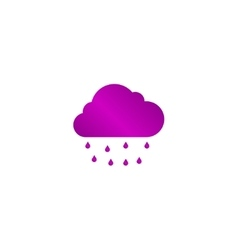 21 + (11 – 2) = 30
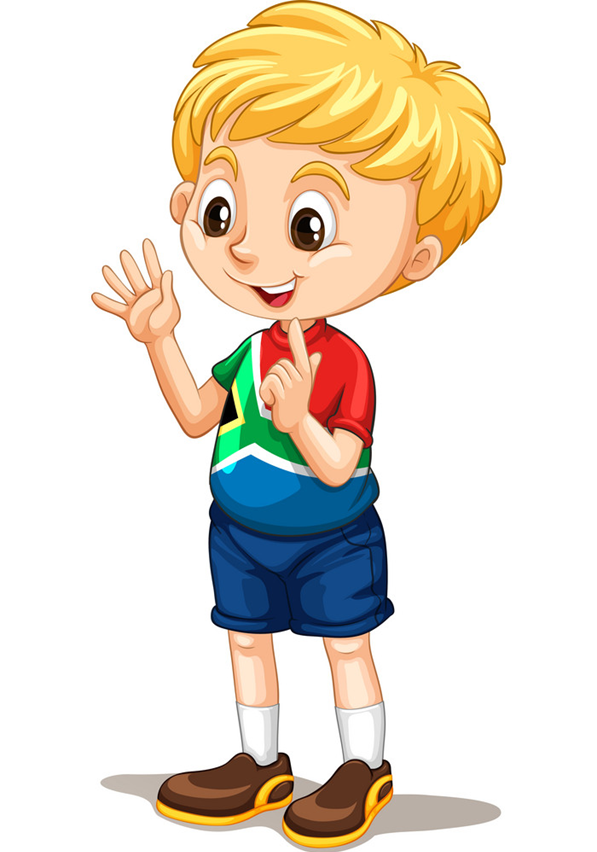 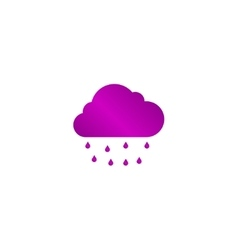 63 – (40 – 7) = 30
Число зменш на різницю чисел 40 і 7
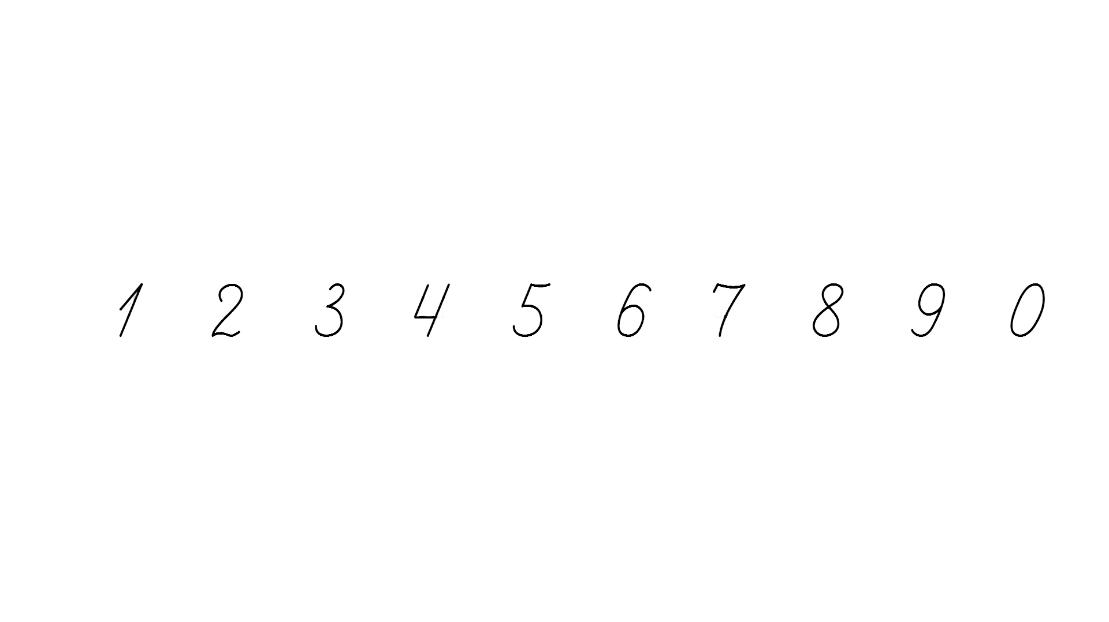 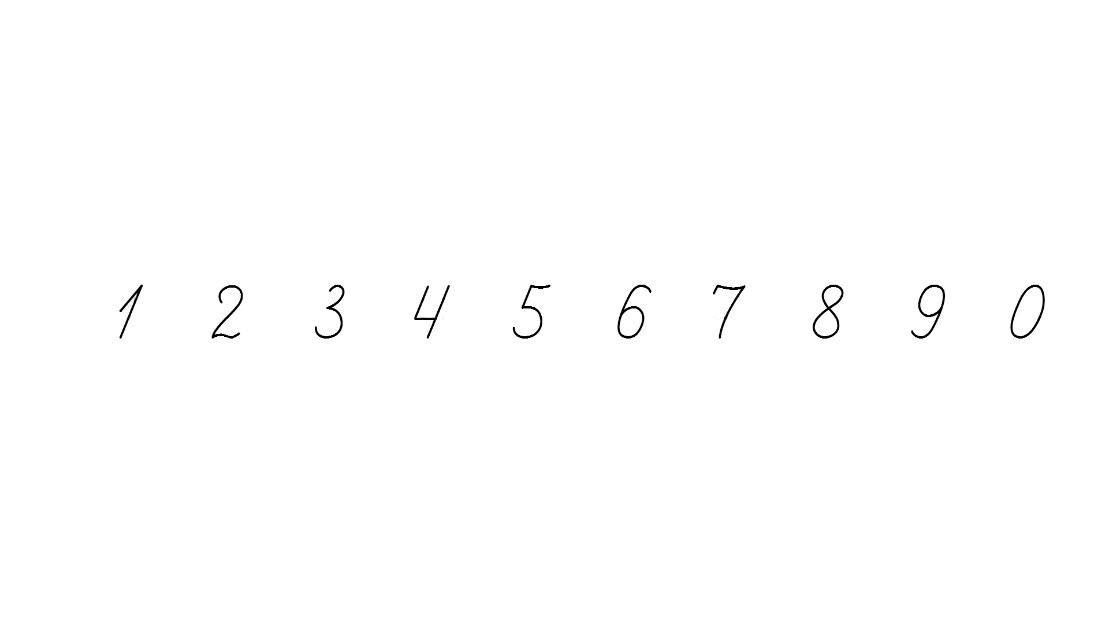 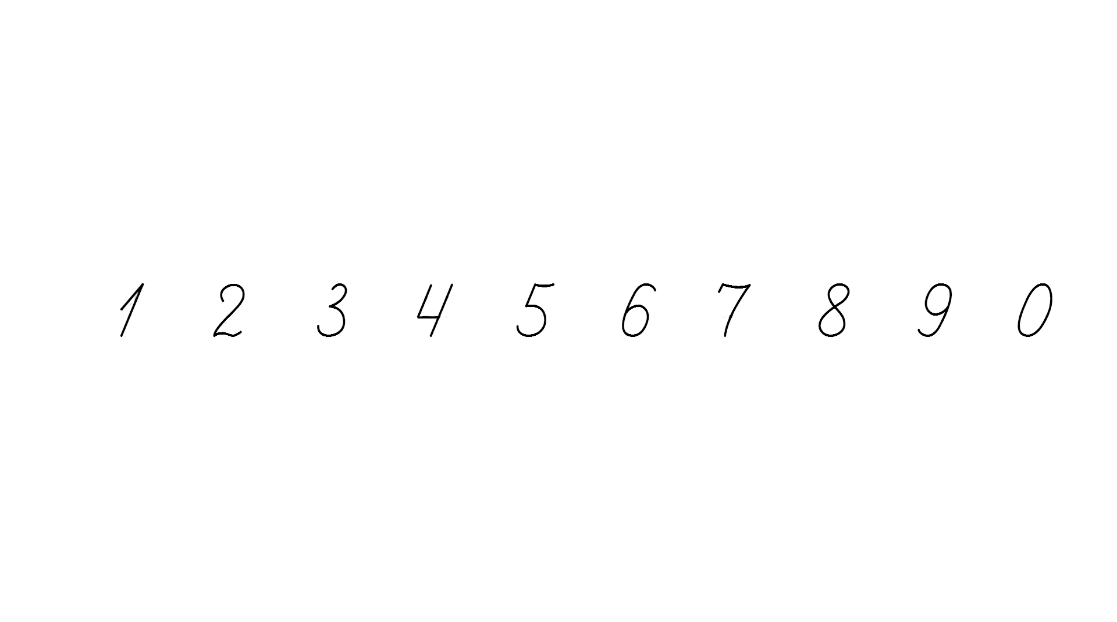 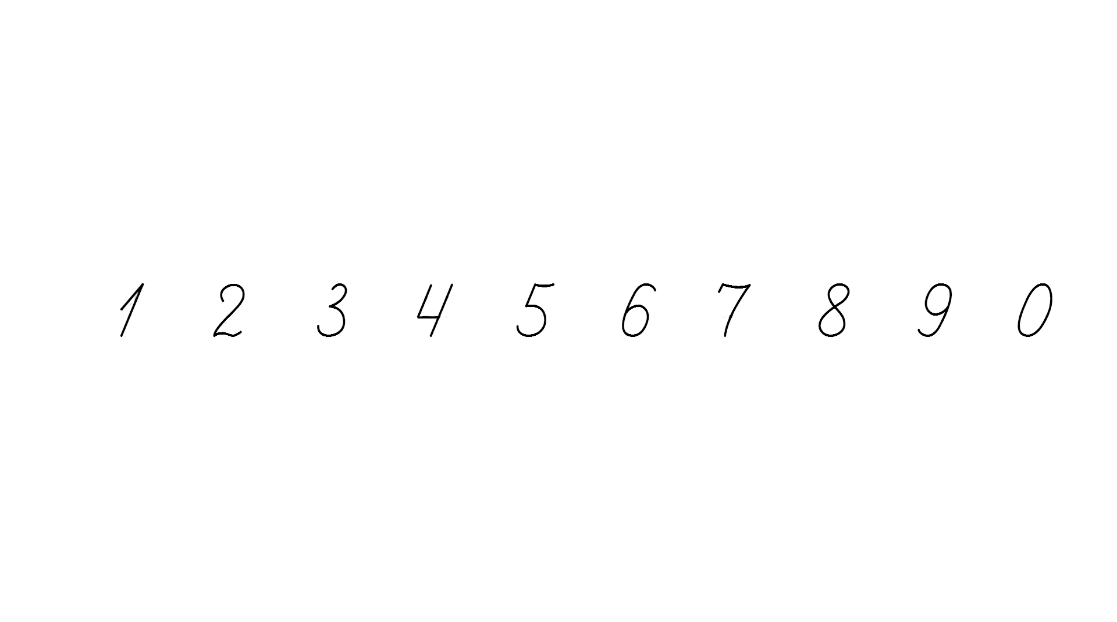 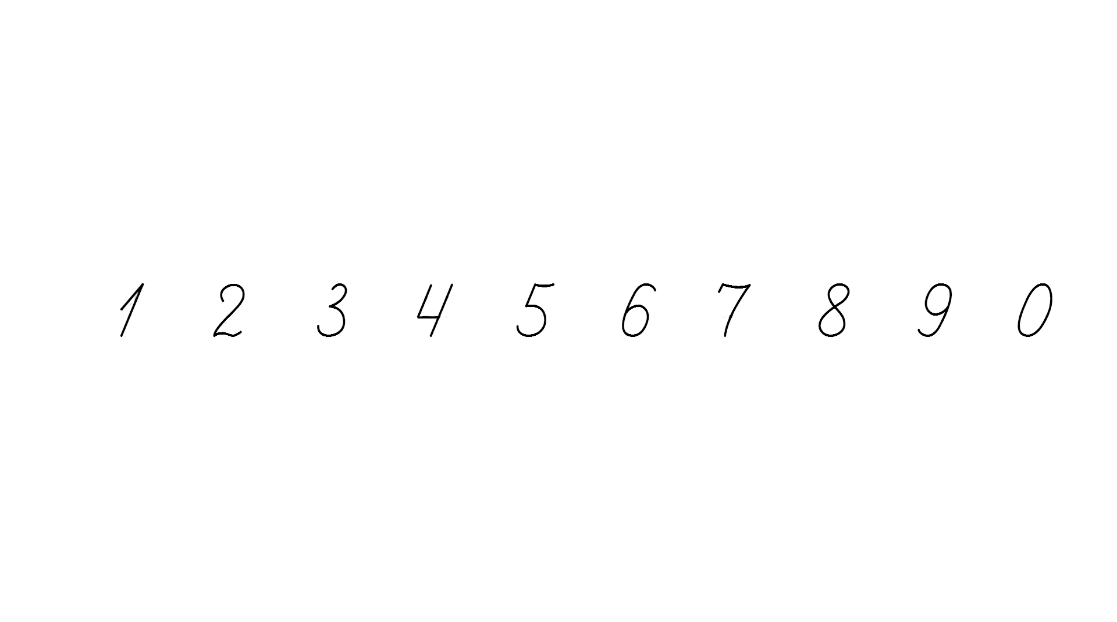 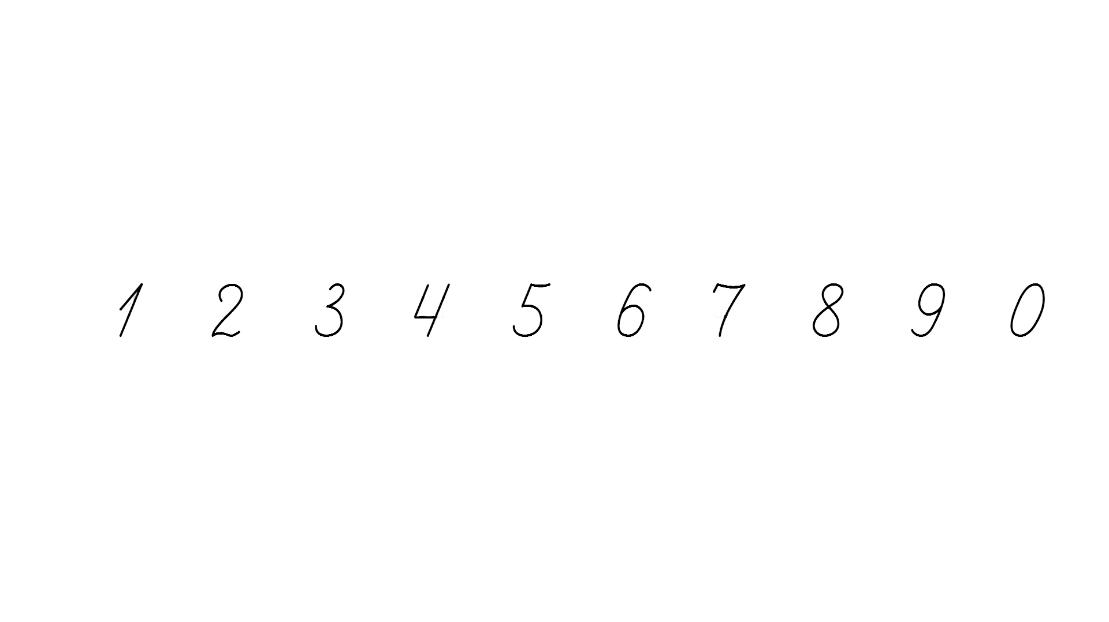 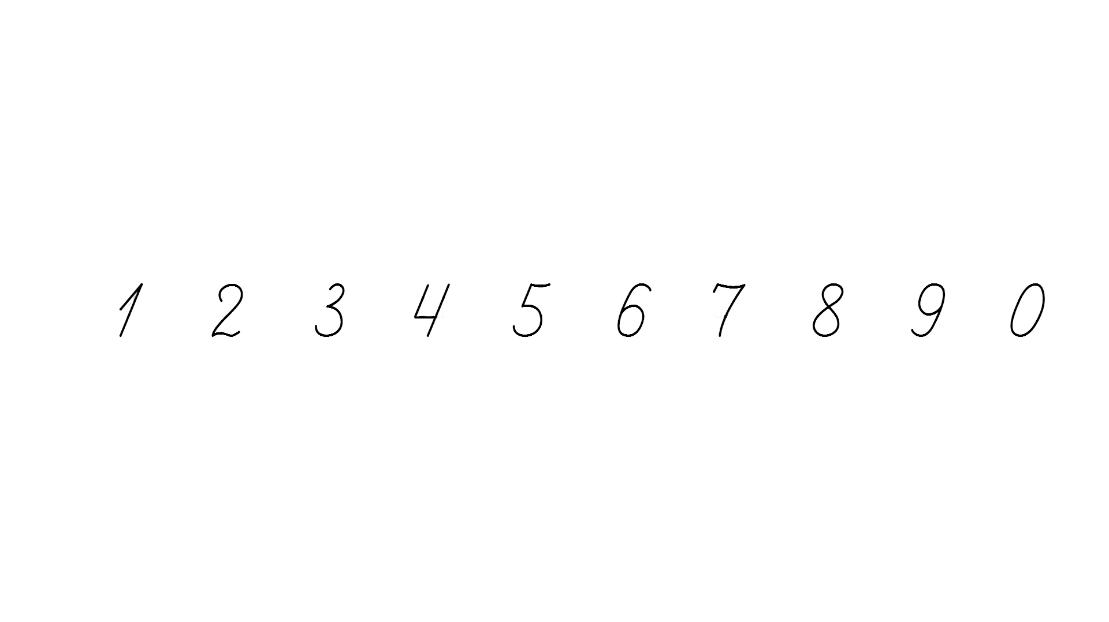 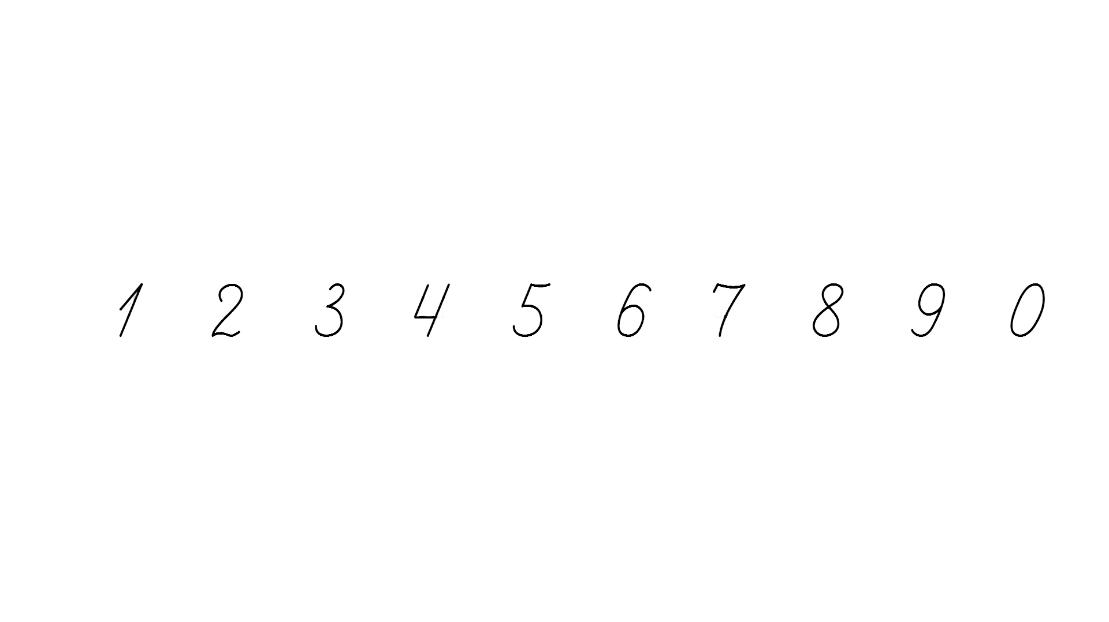 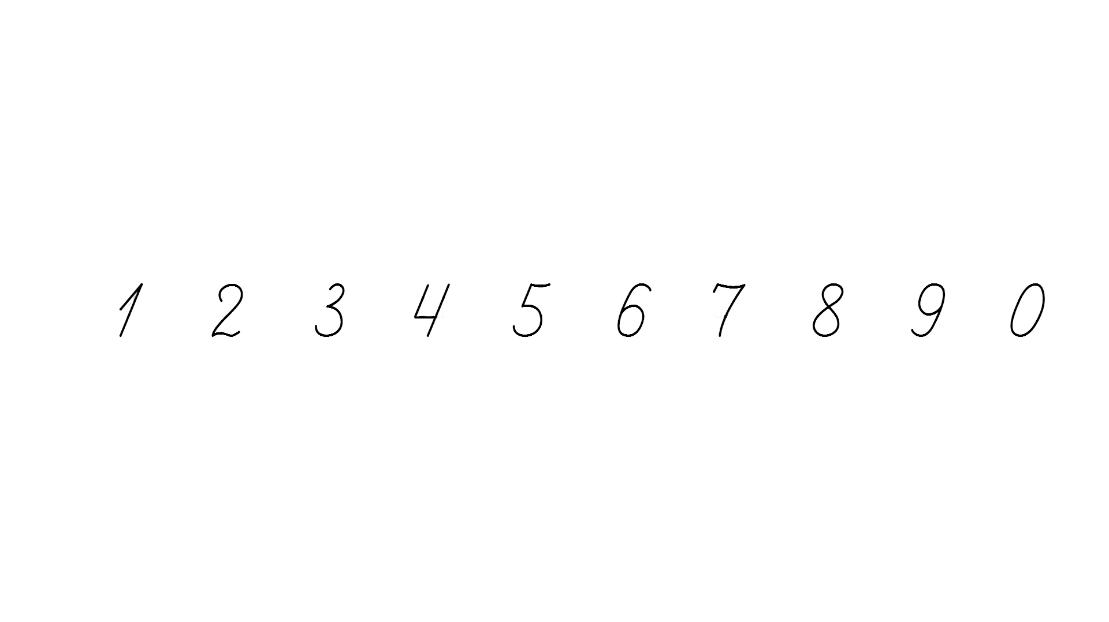 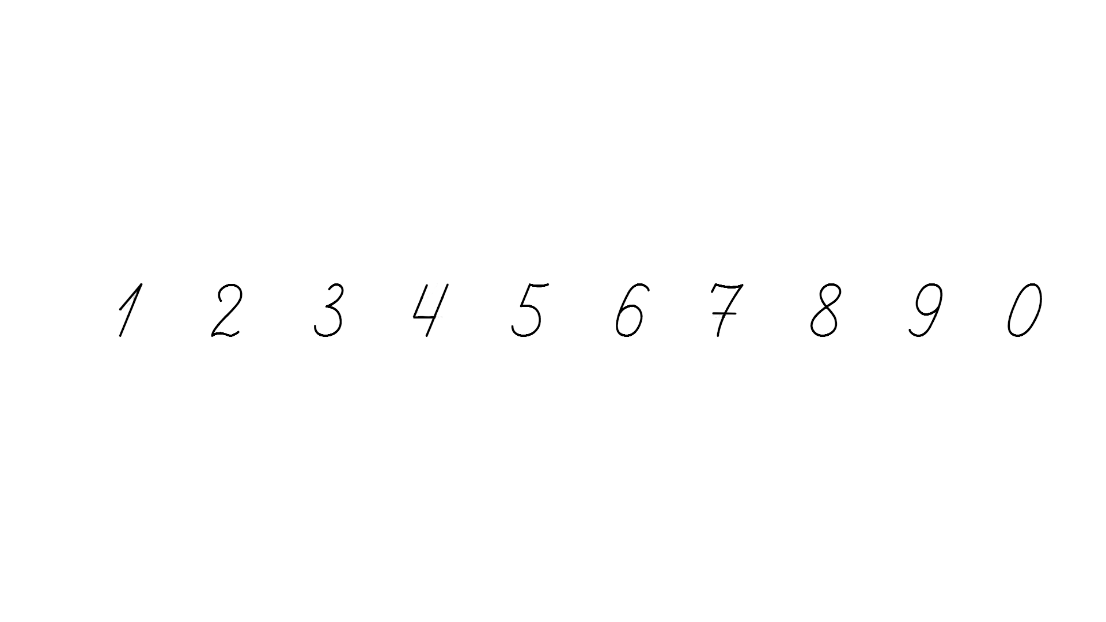 Обчисли зручним для себе способом №395
Запиши і обчисли вирази з другого стовпчика
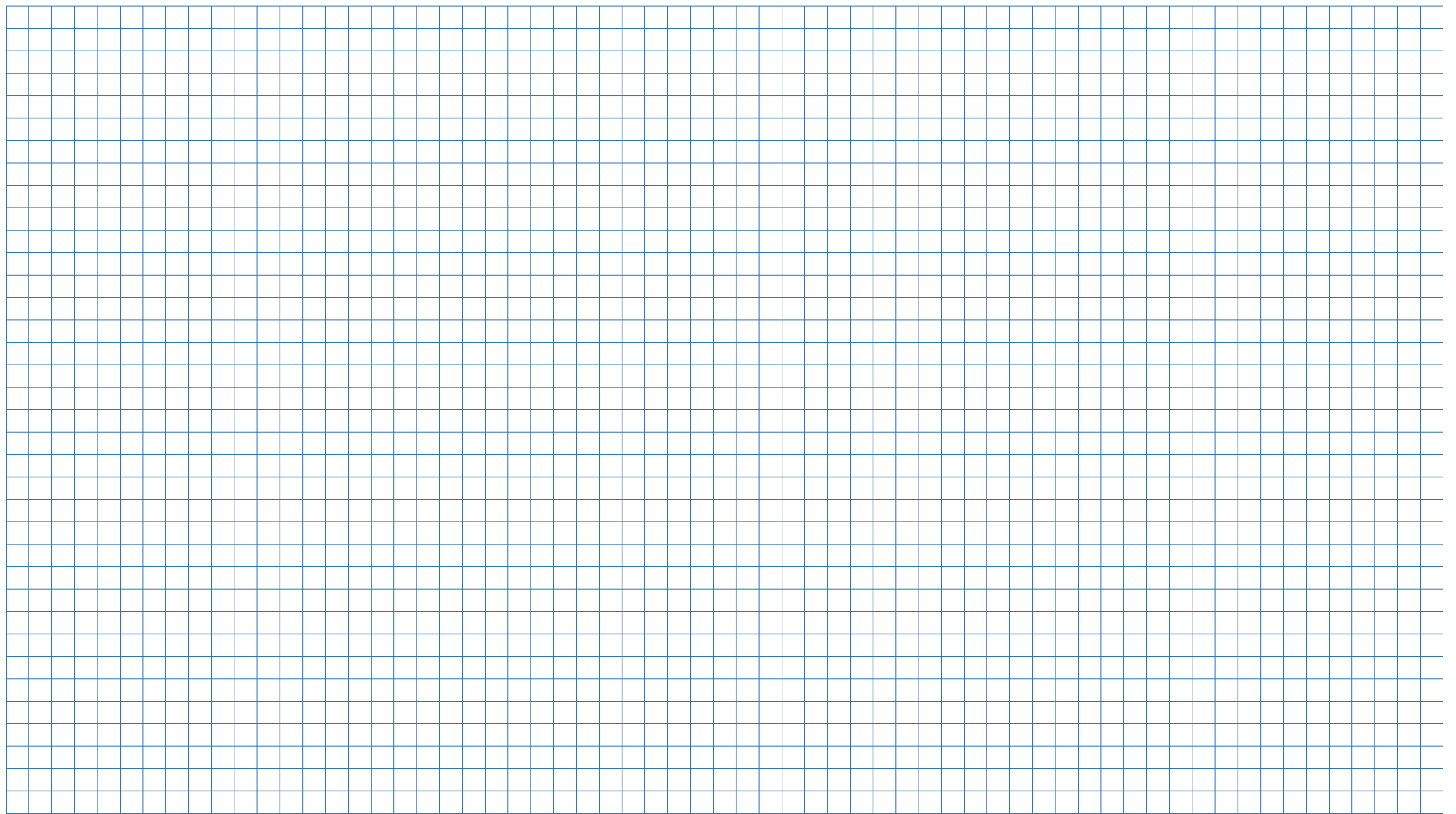 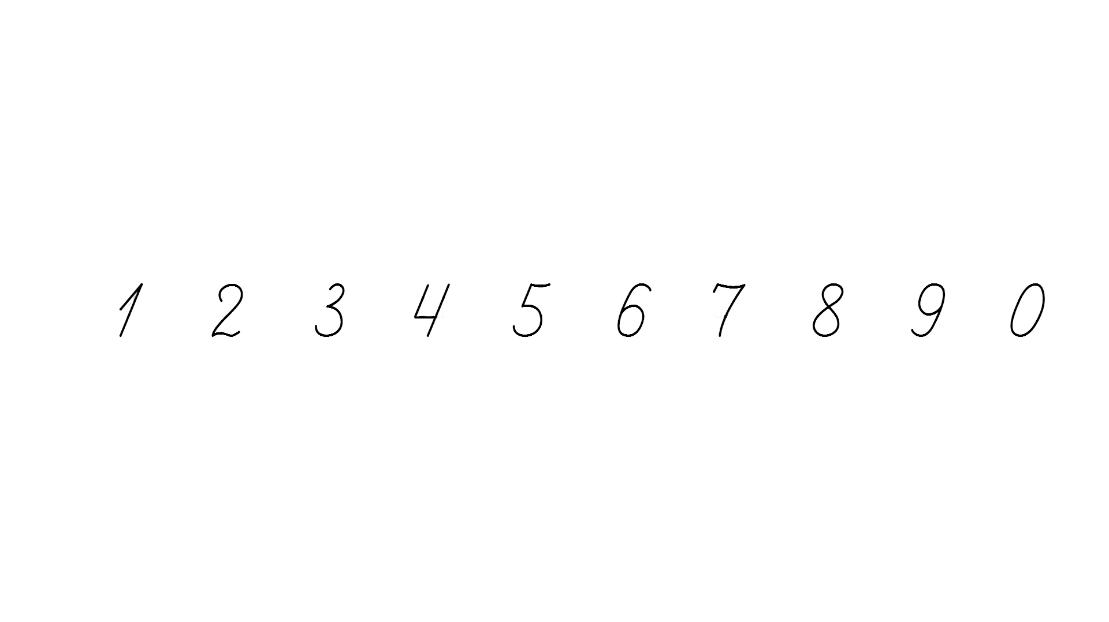 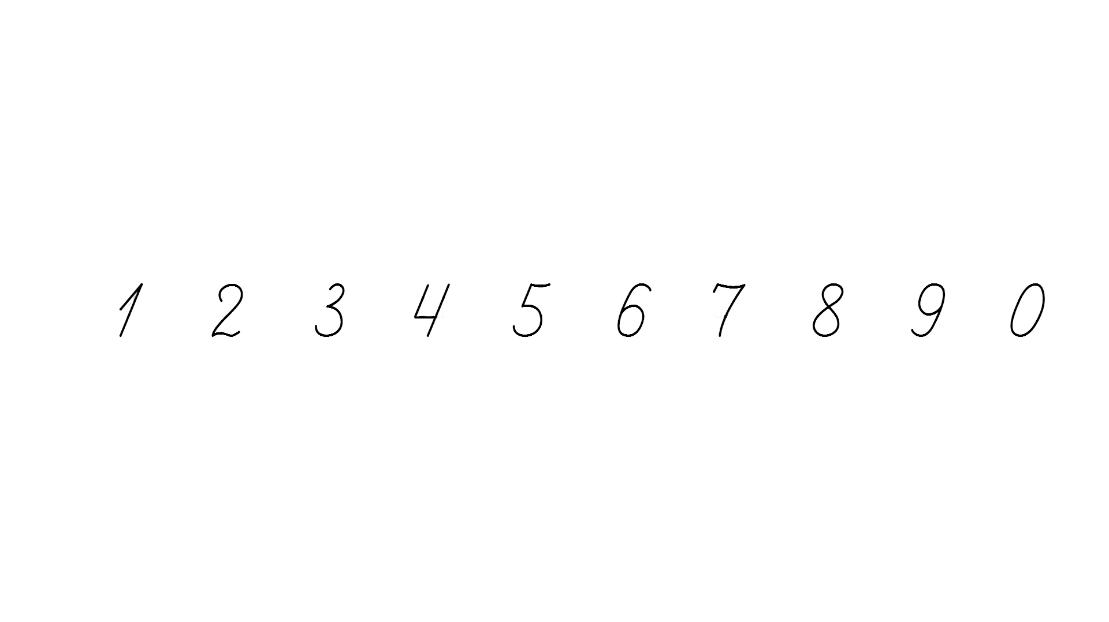 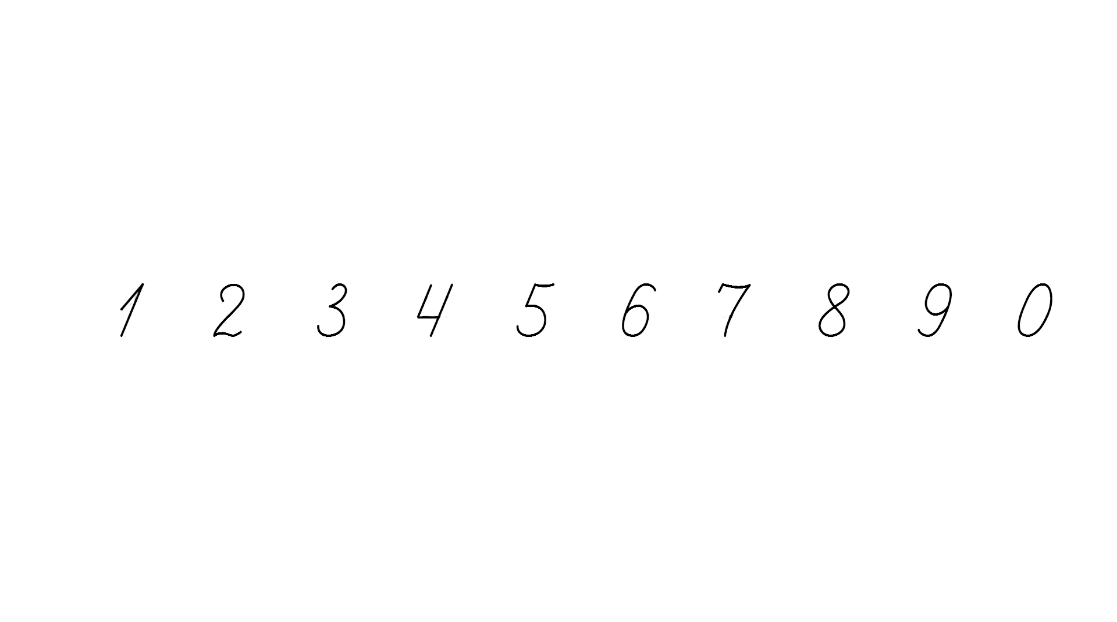 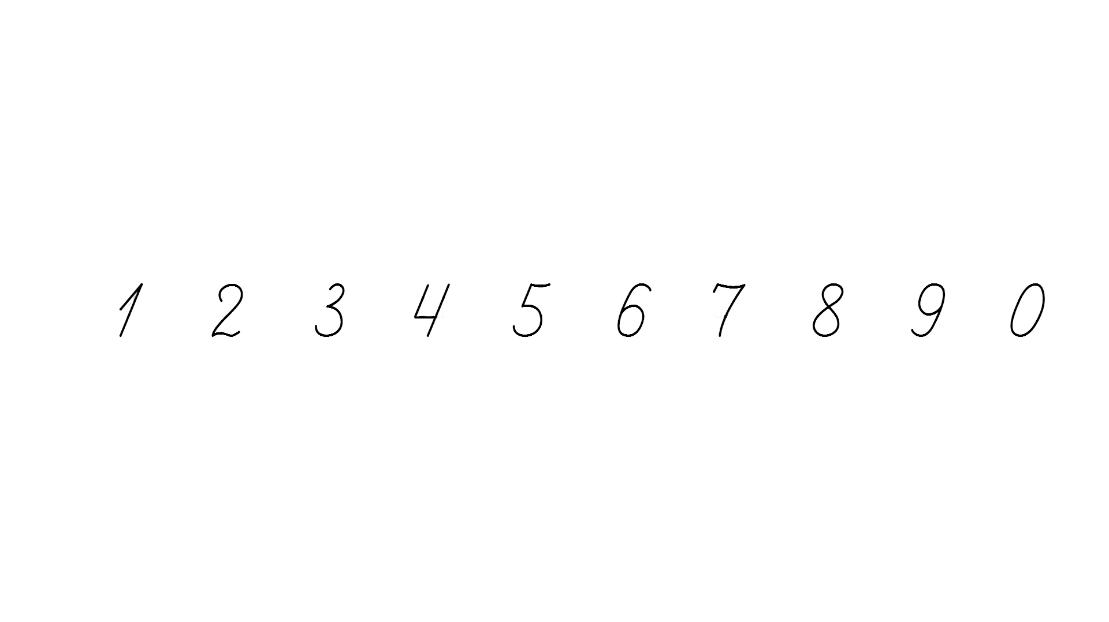 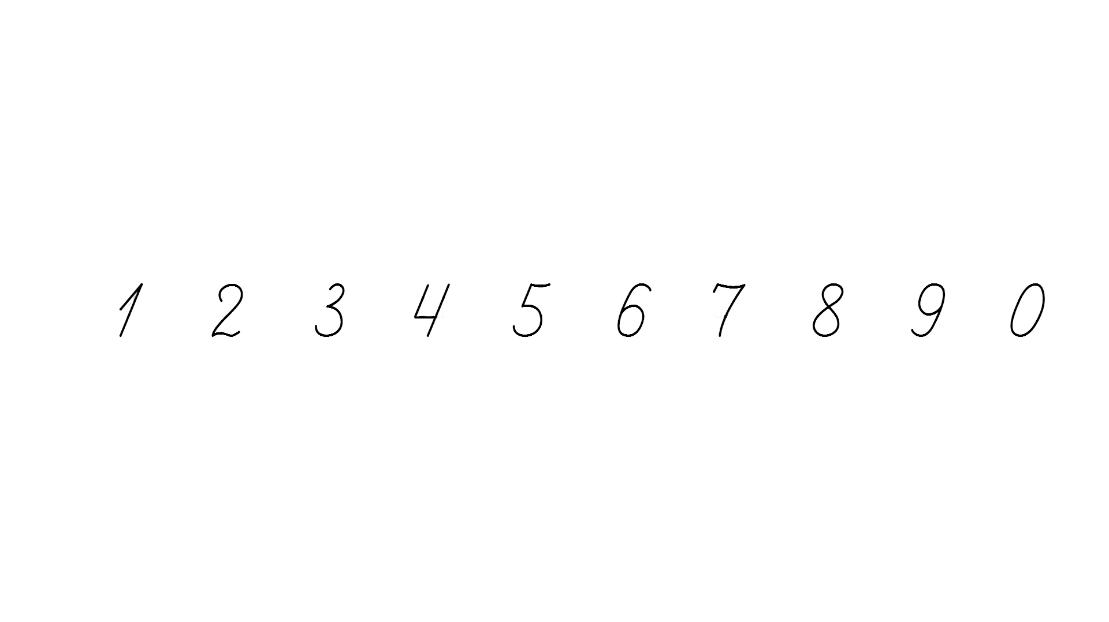 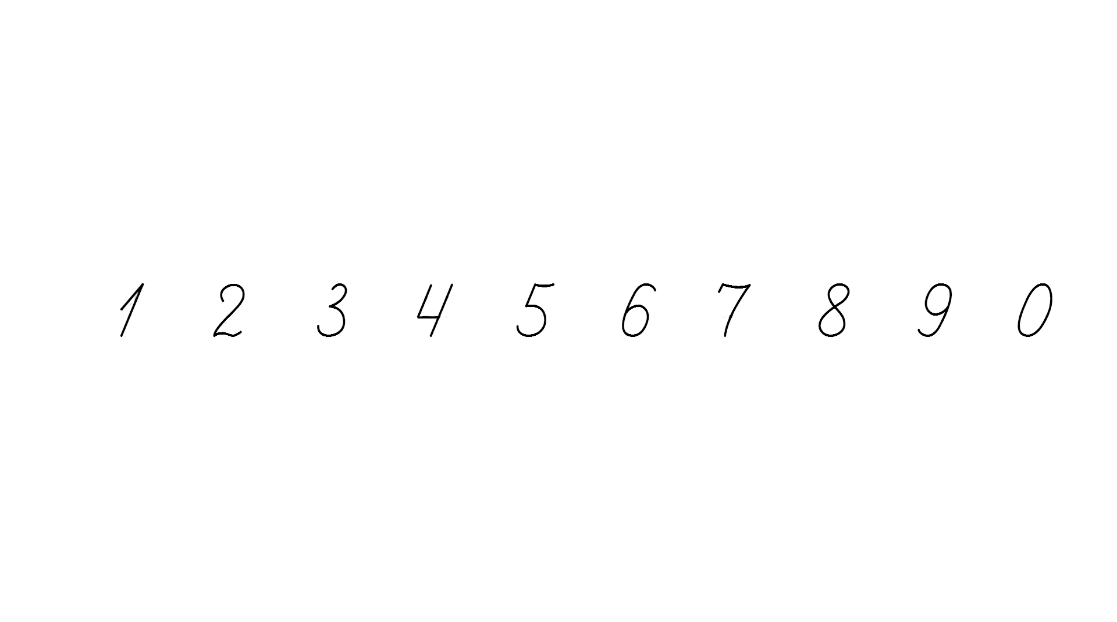 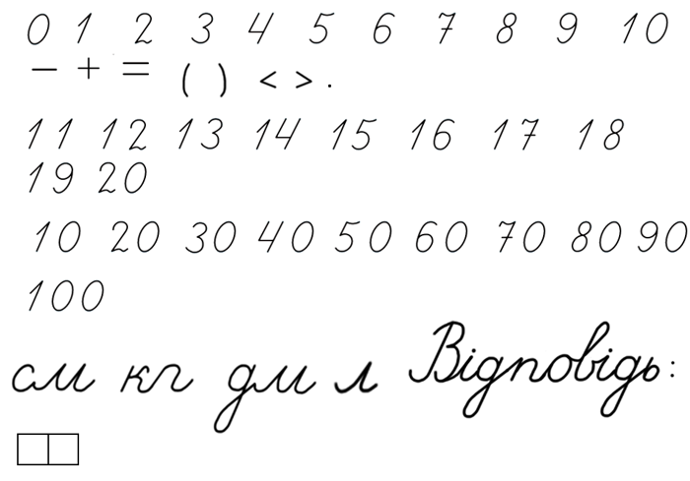 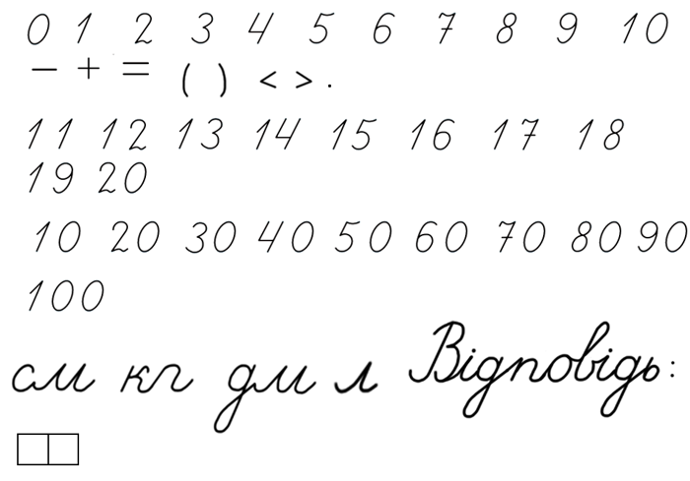 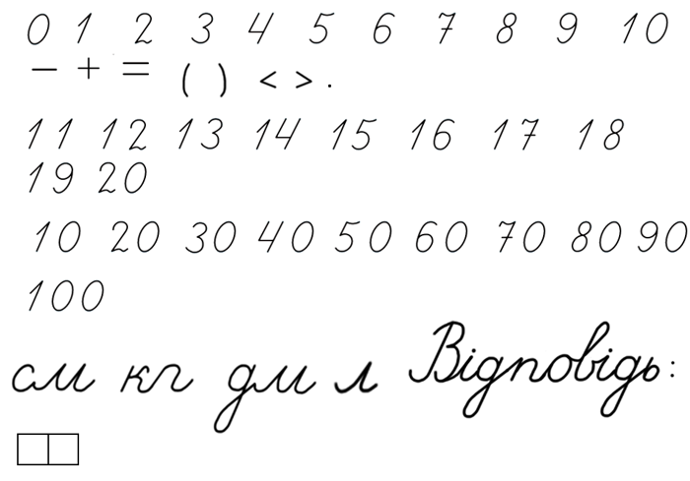 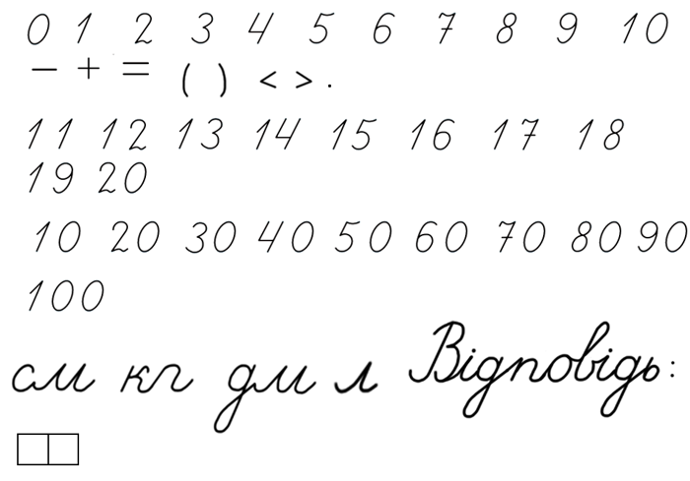 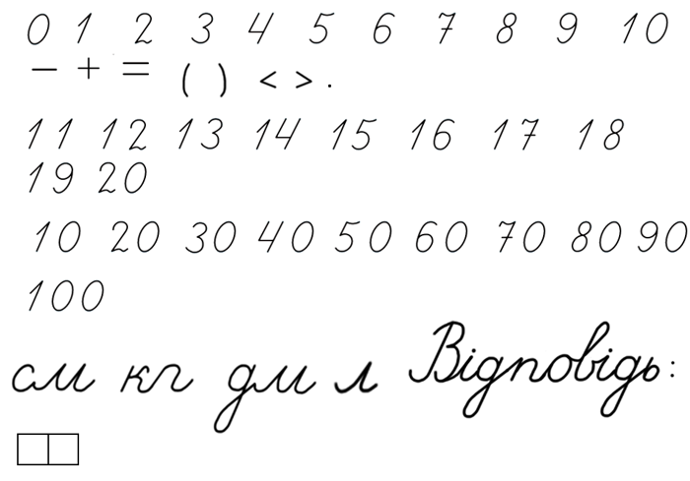 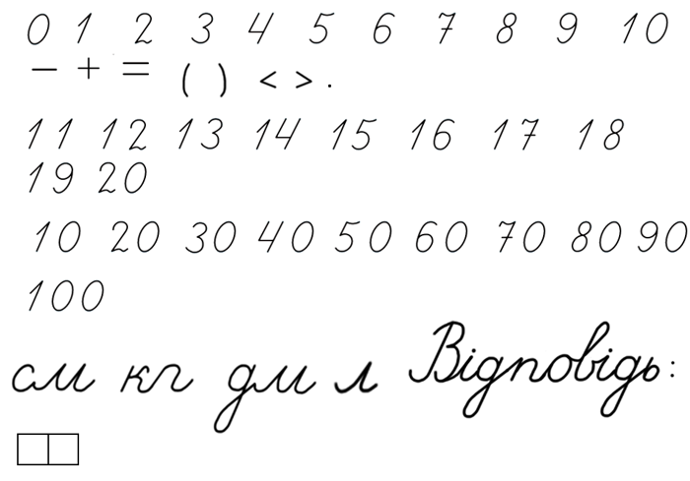 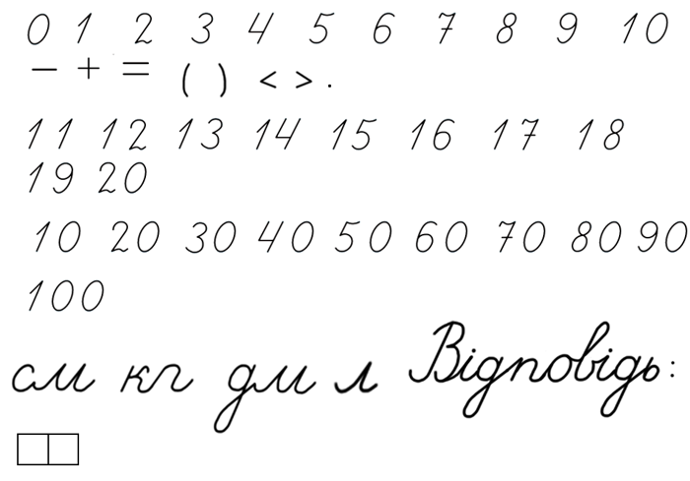 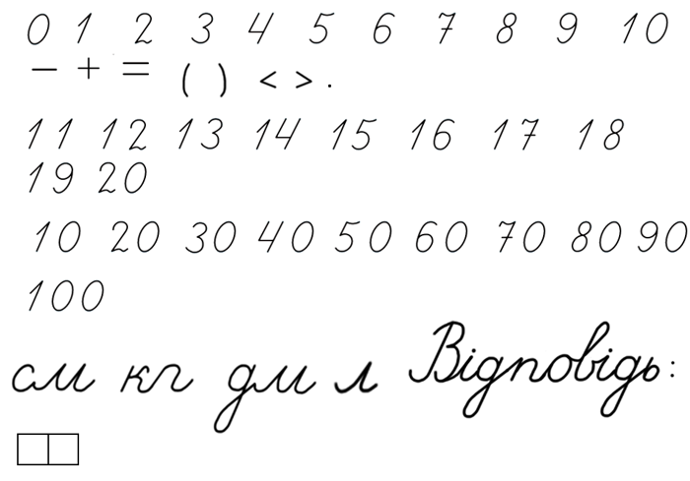 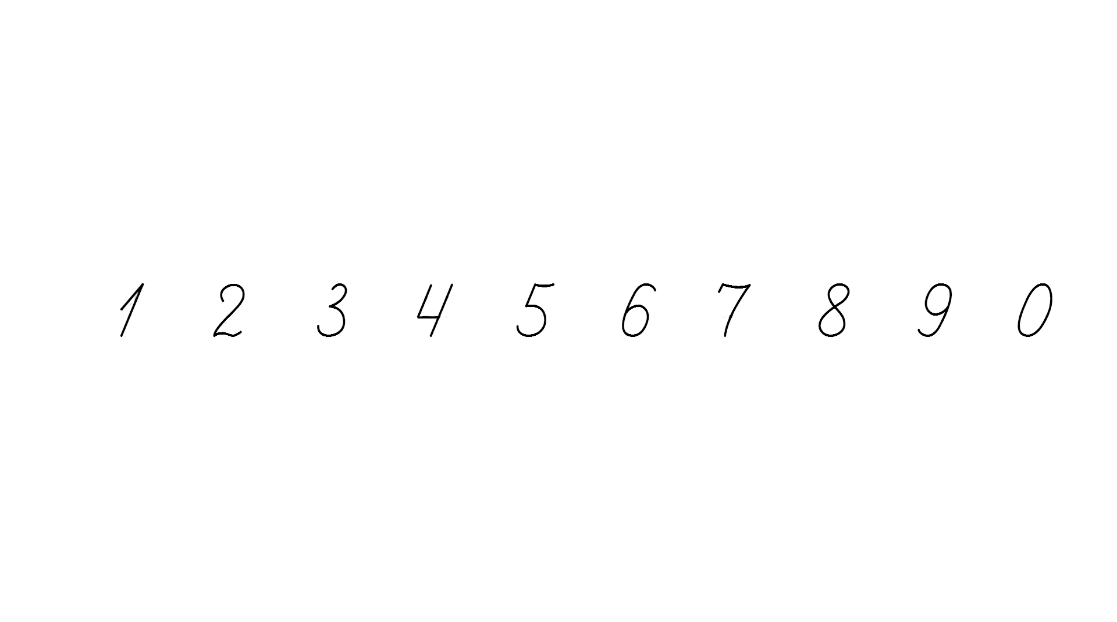 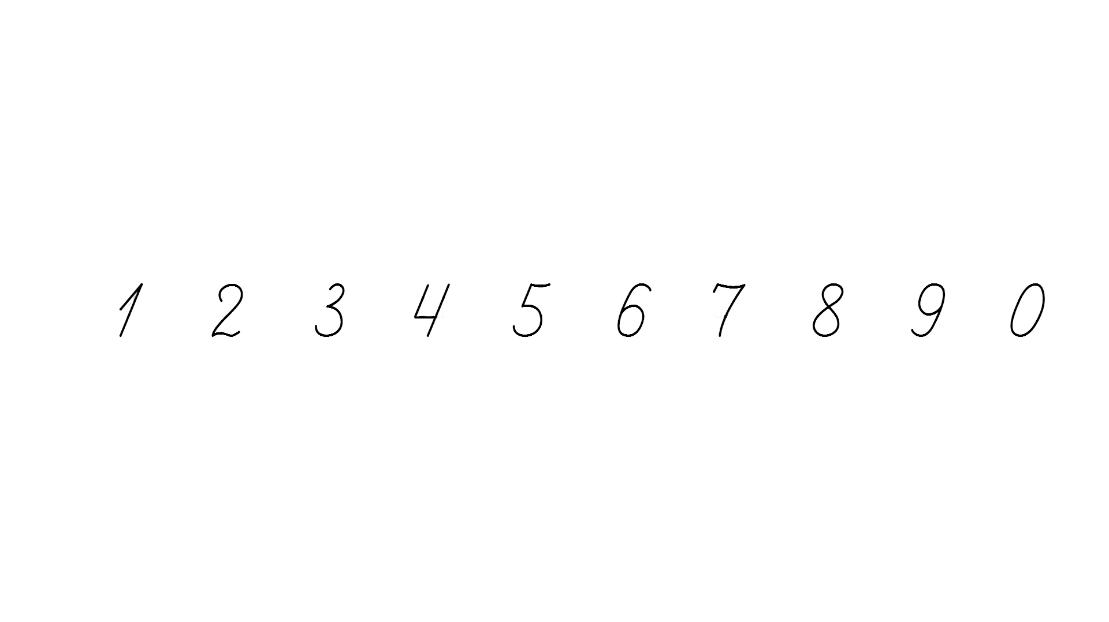 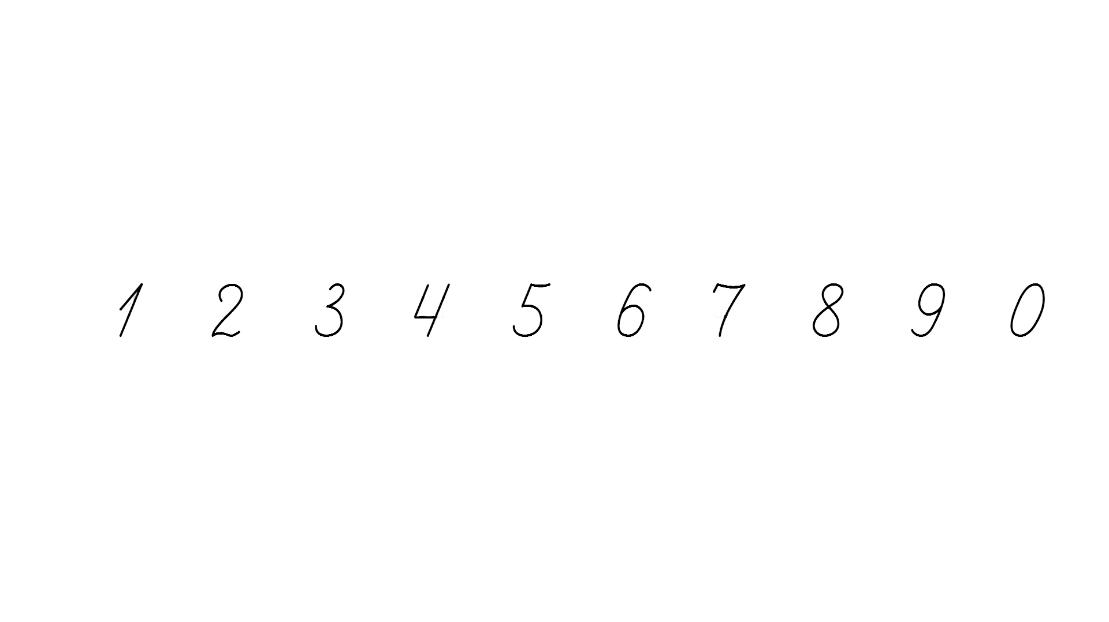 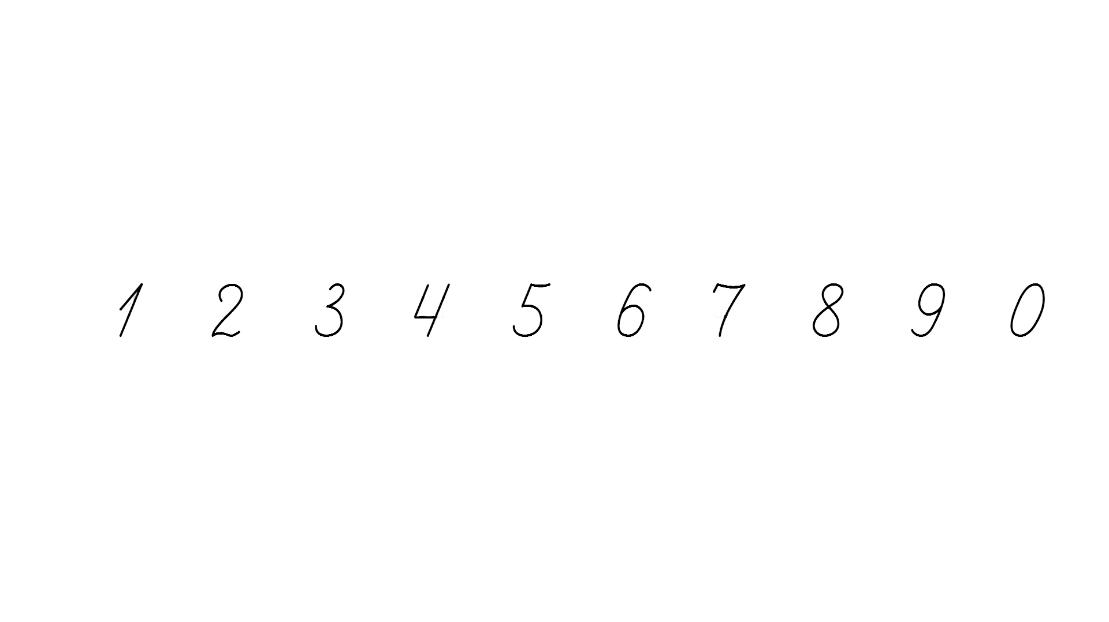 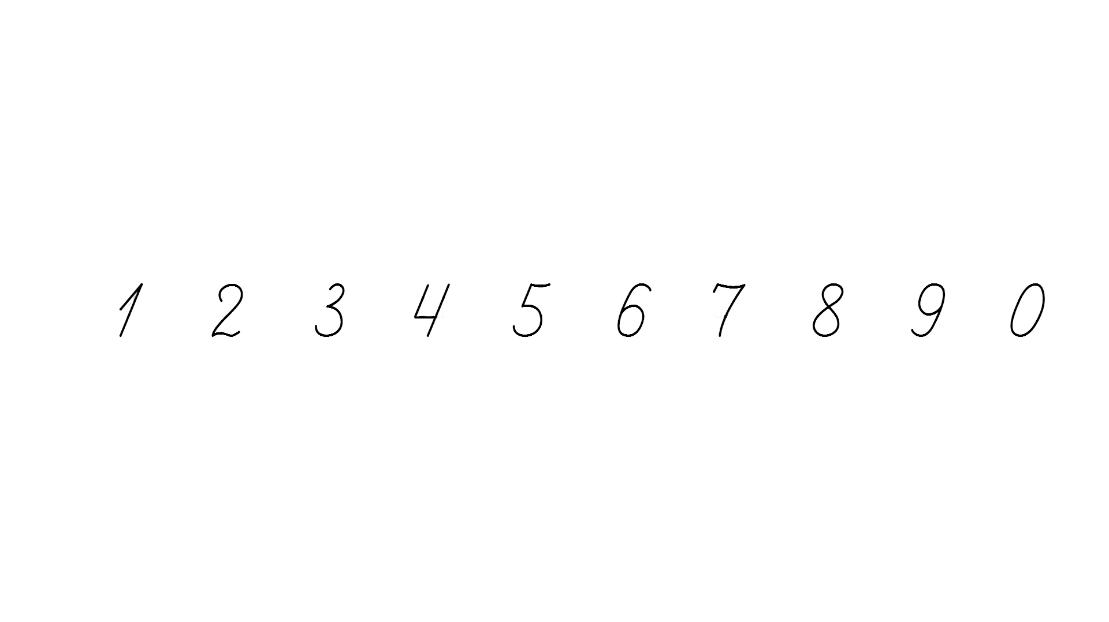 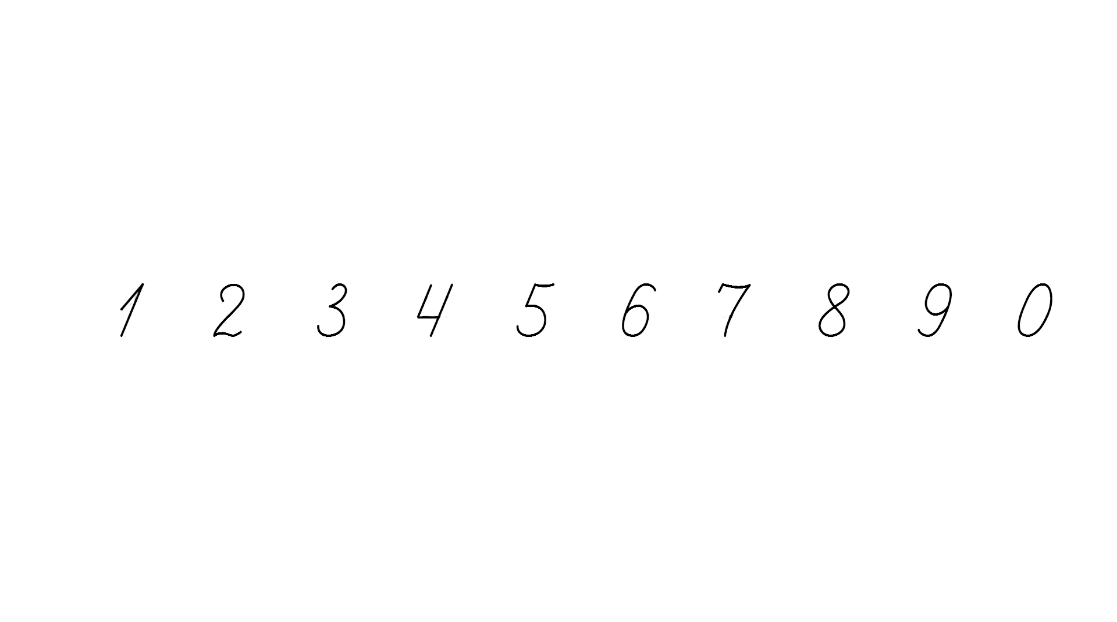 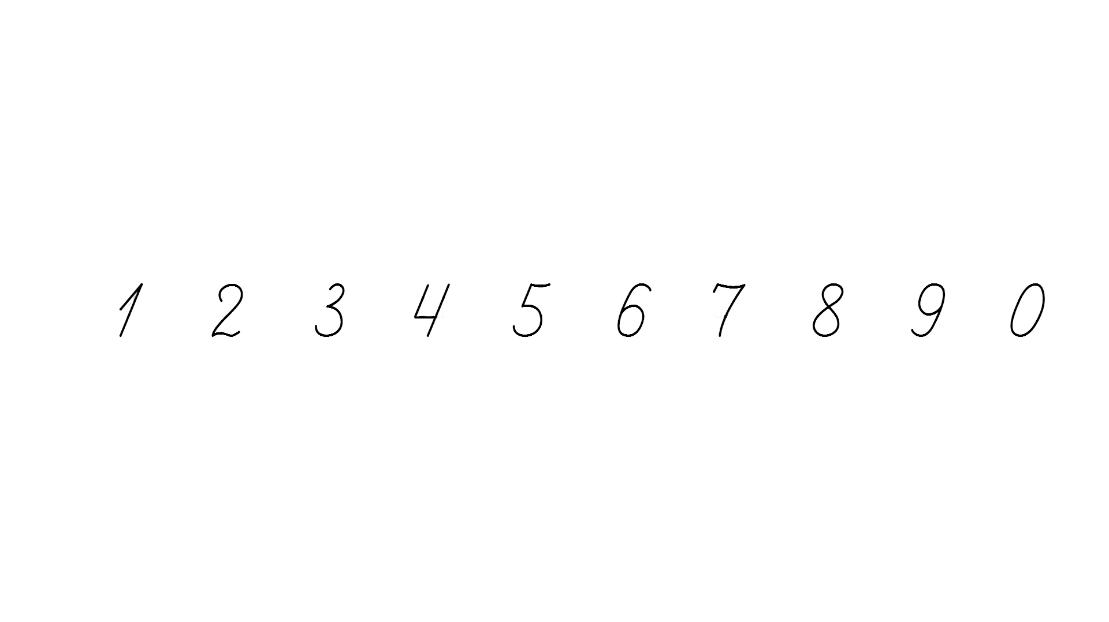 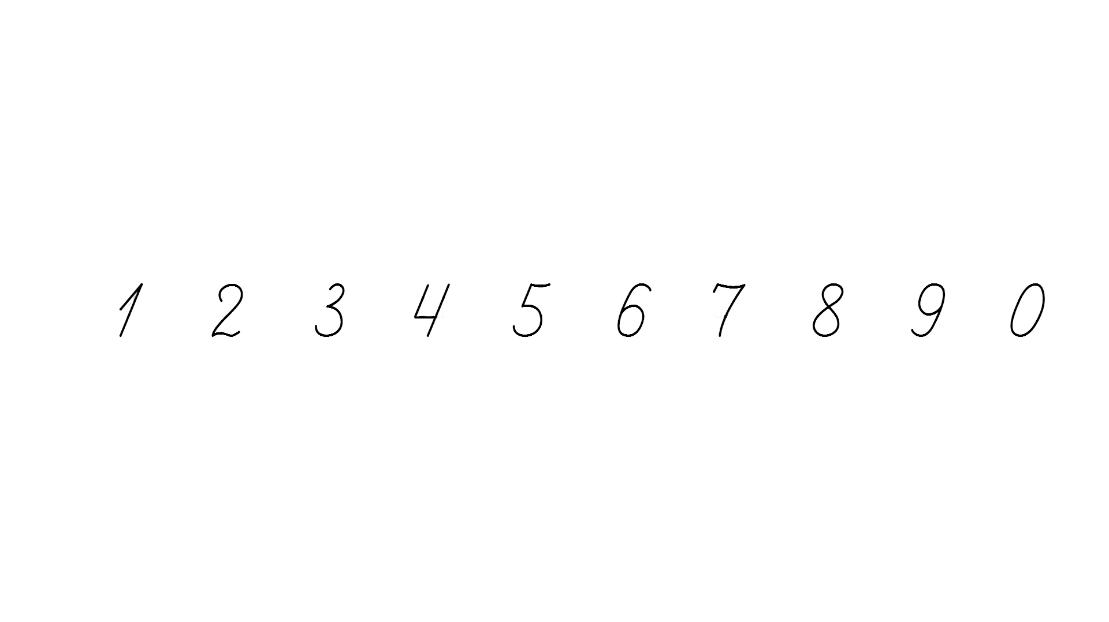 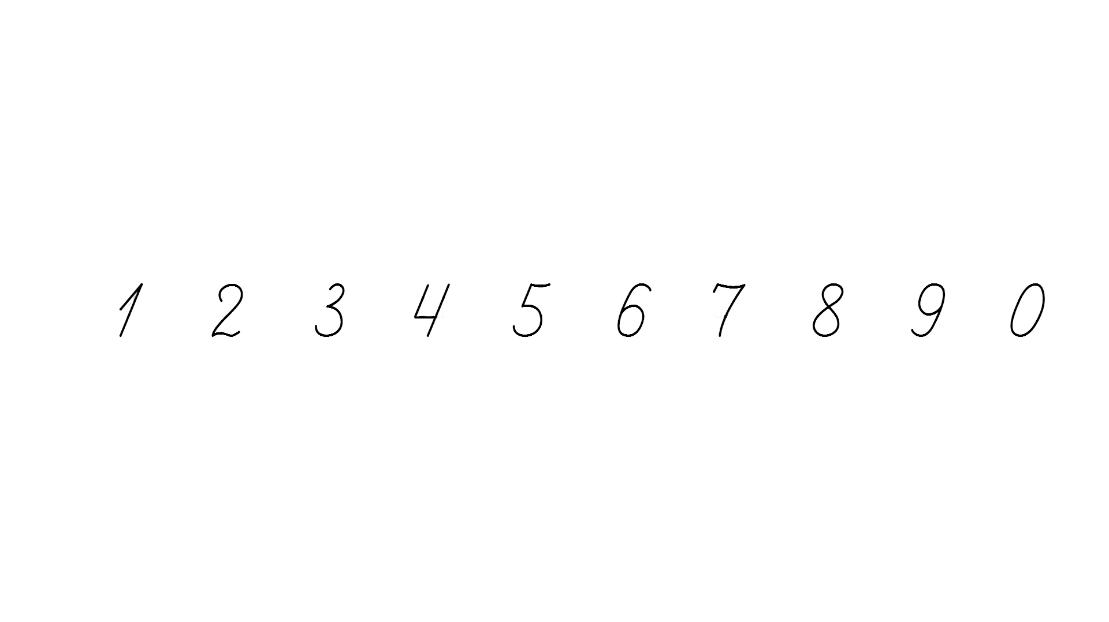 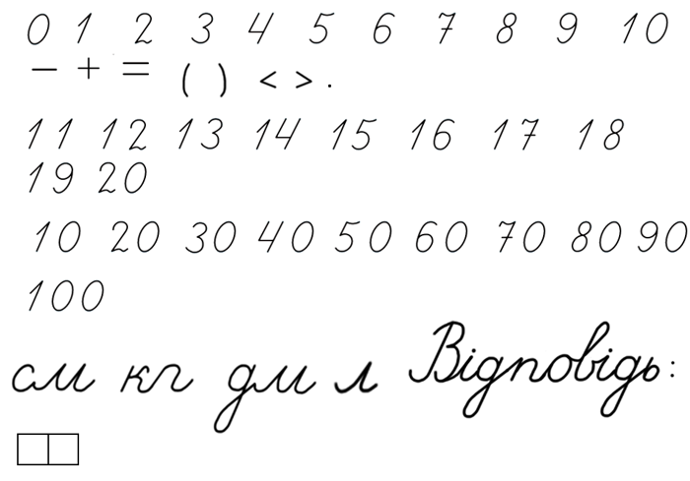 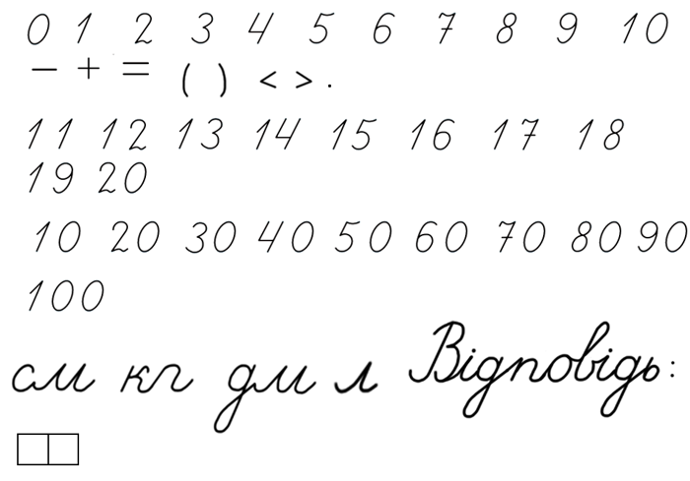 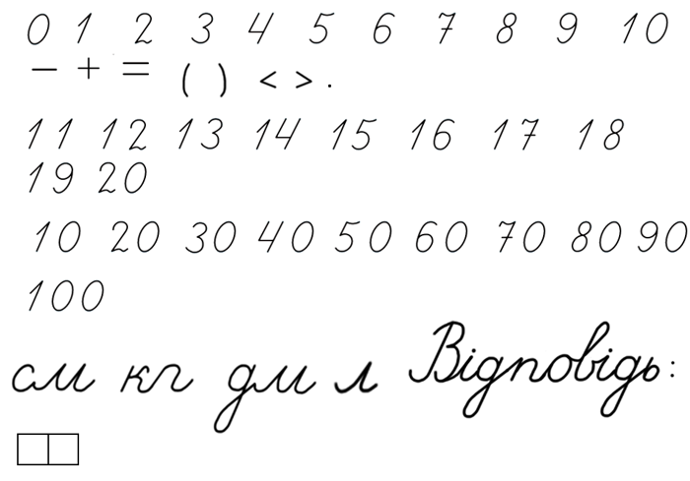 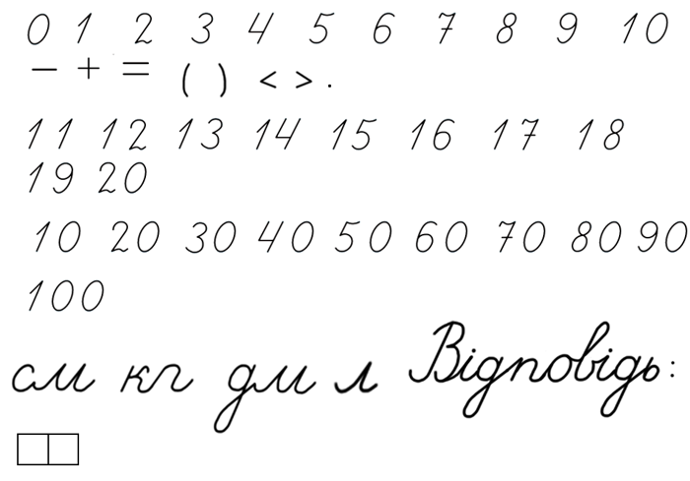 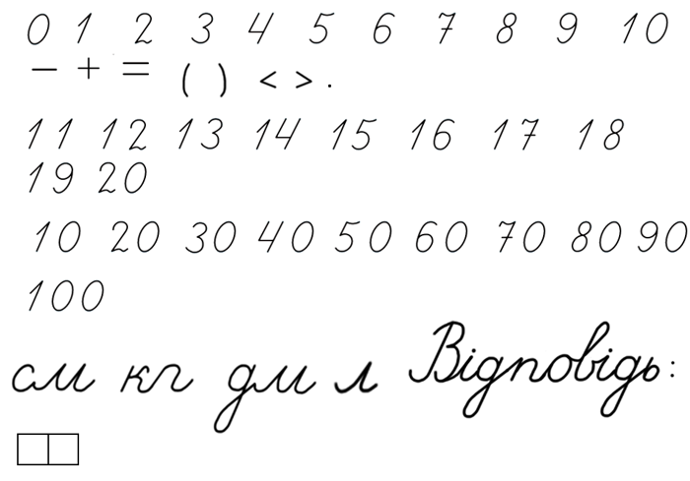 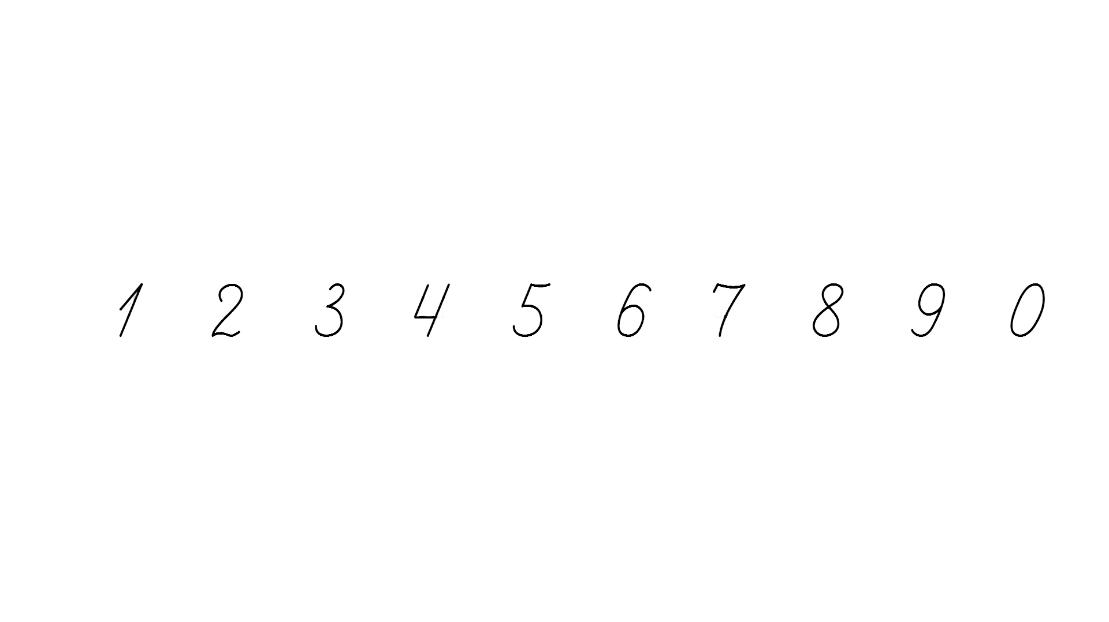 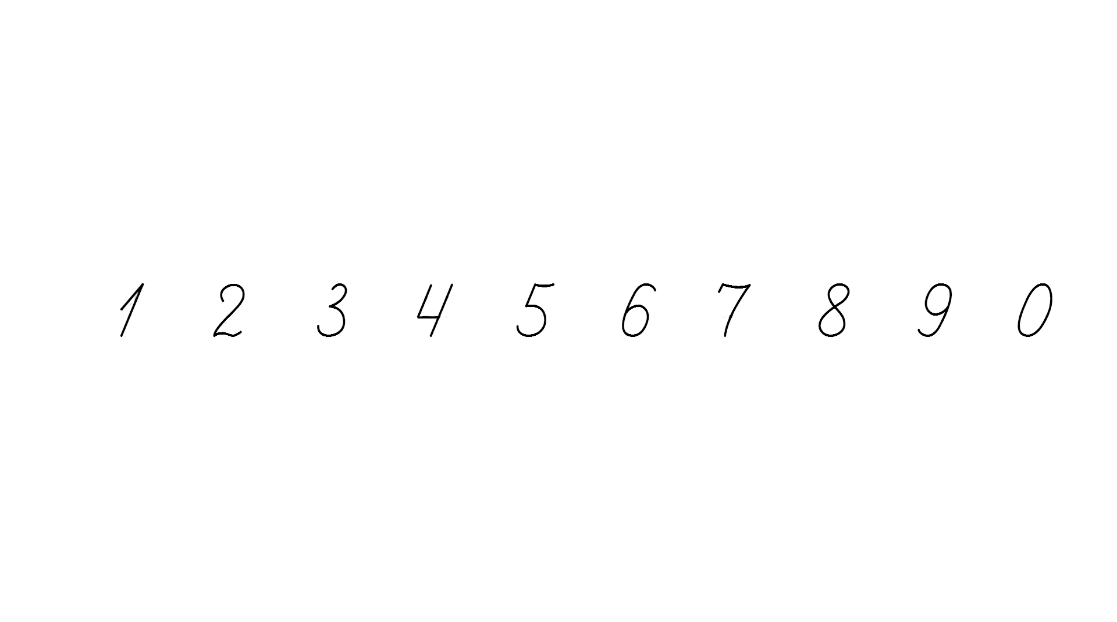 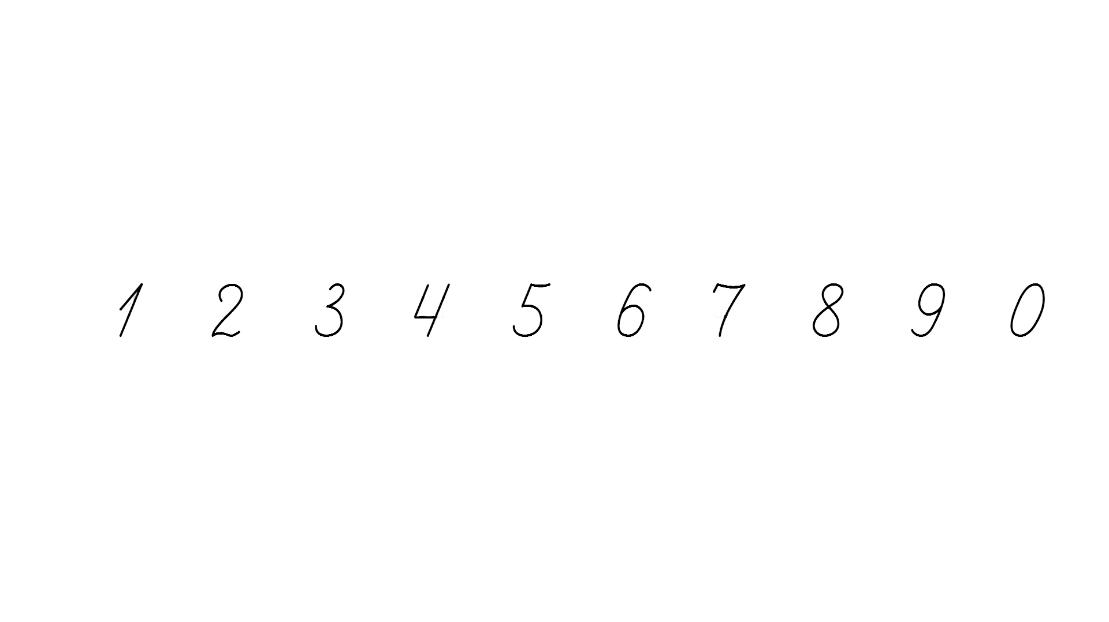 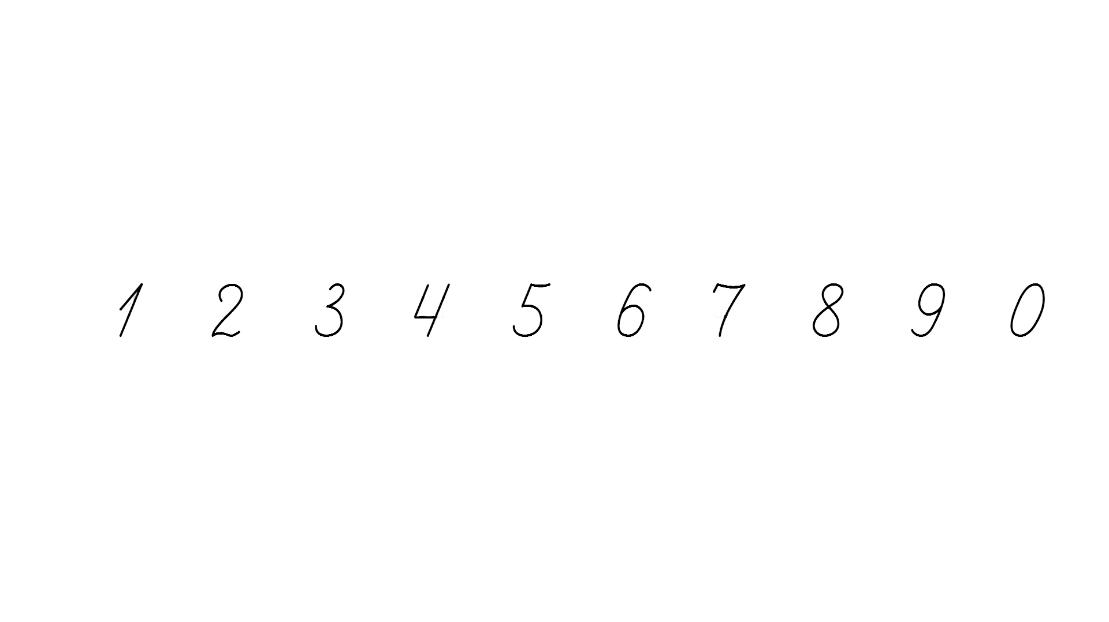 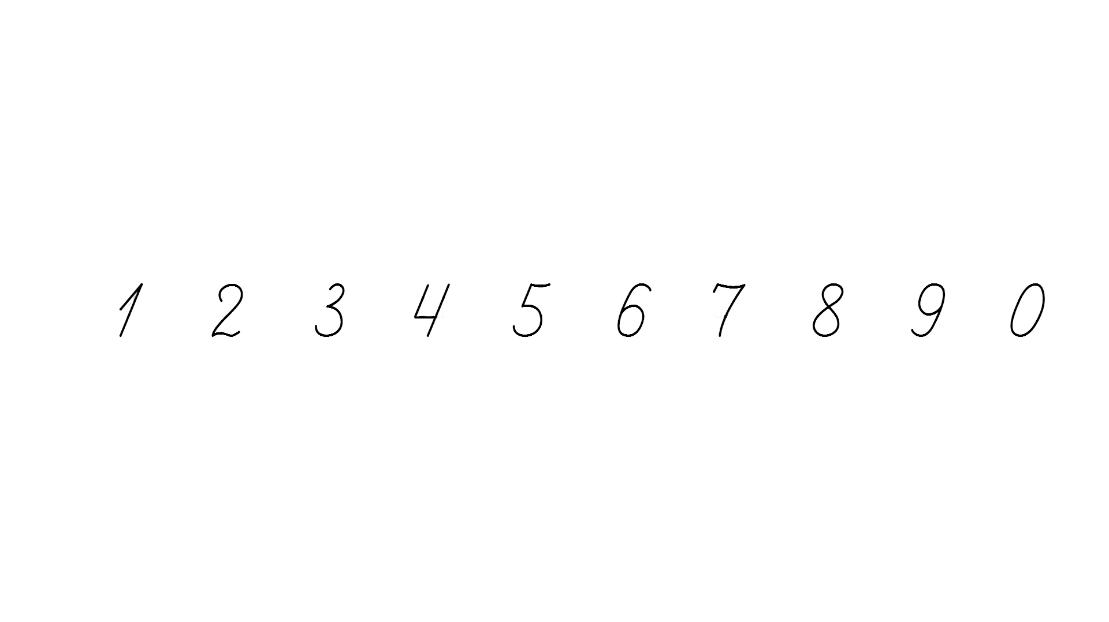 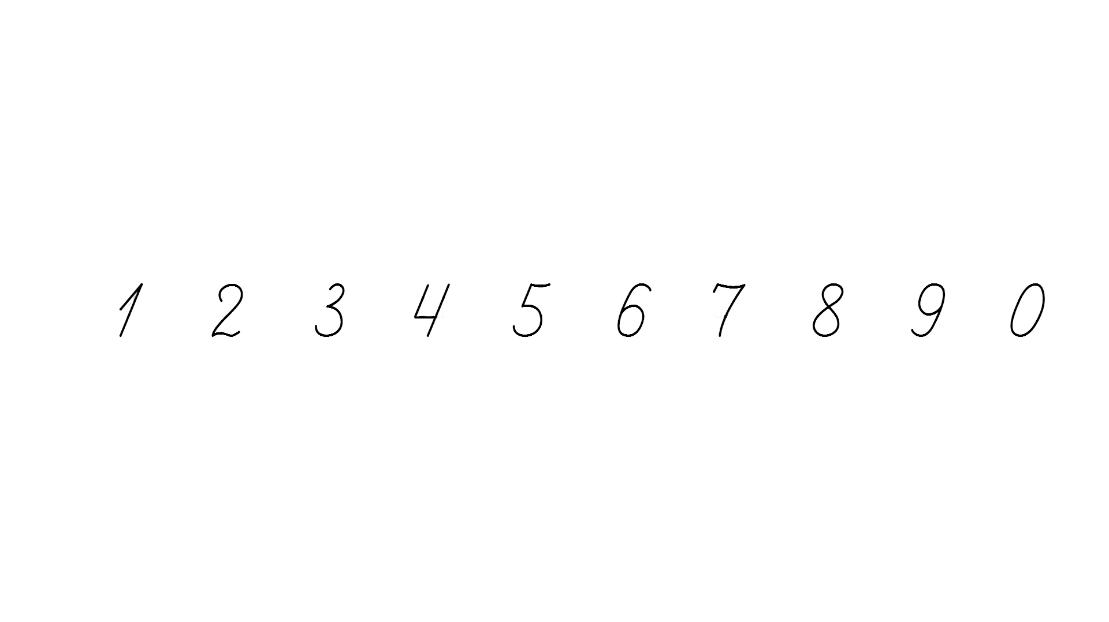 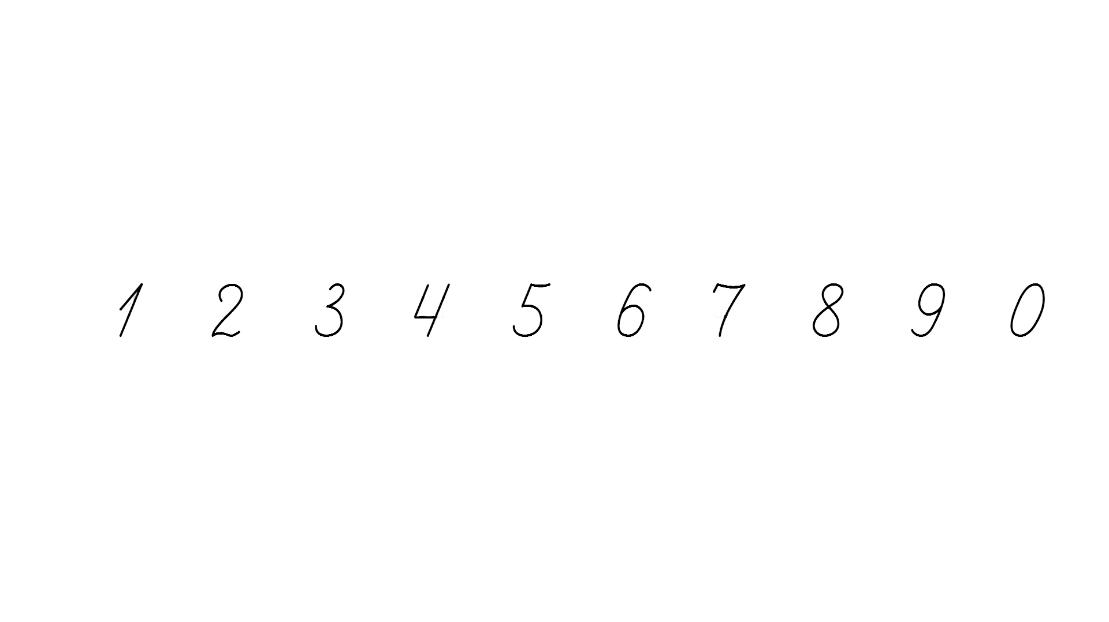 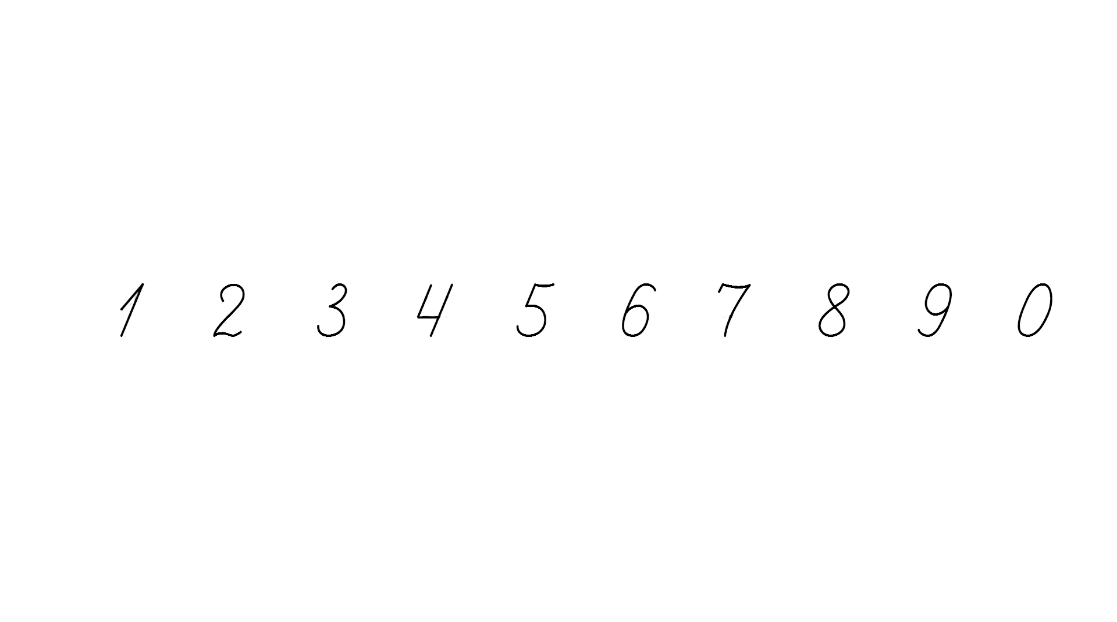 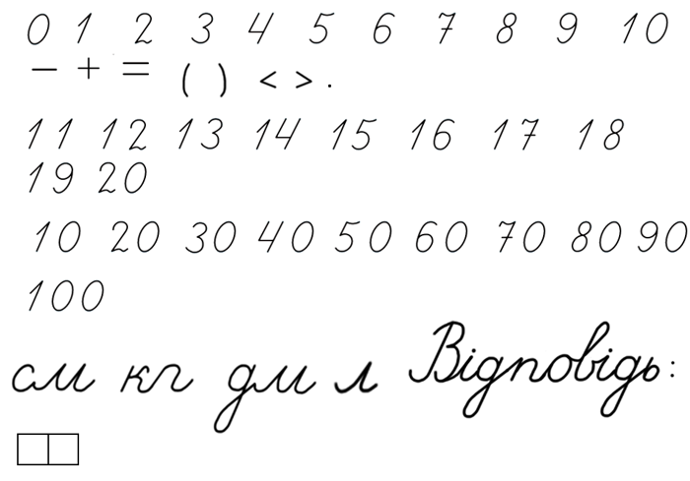 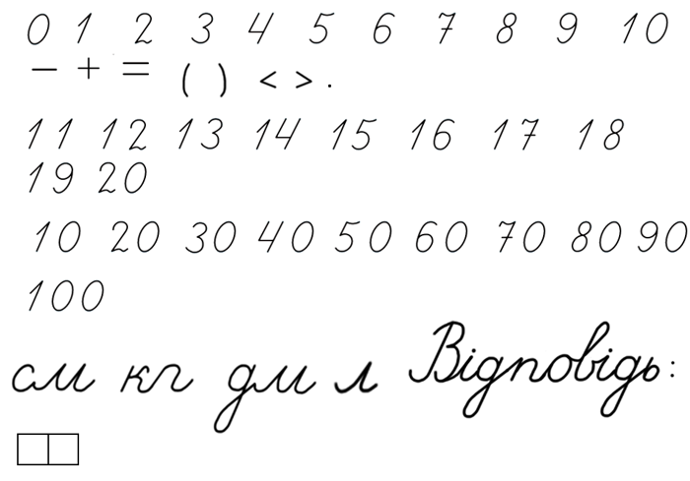 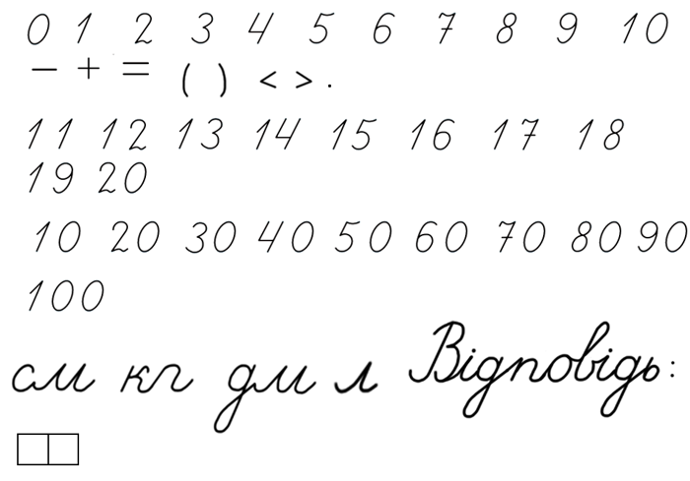 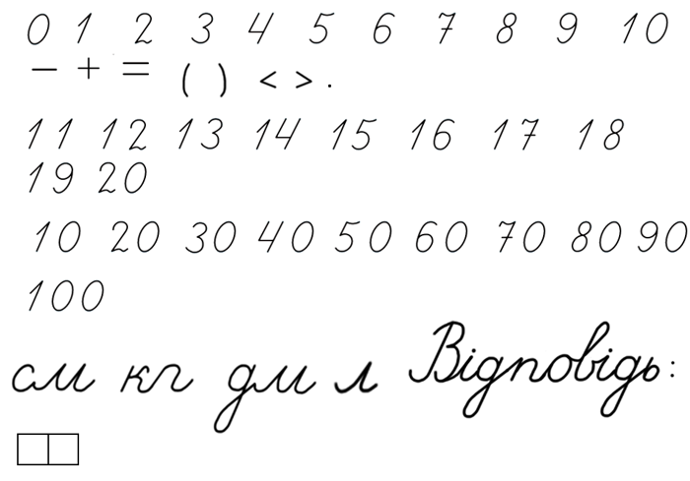 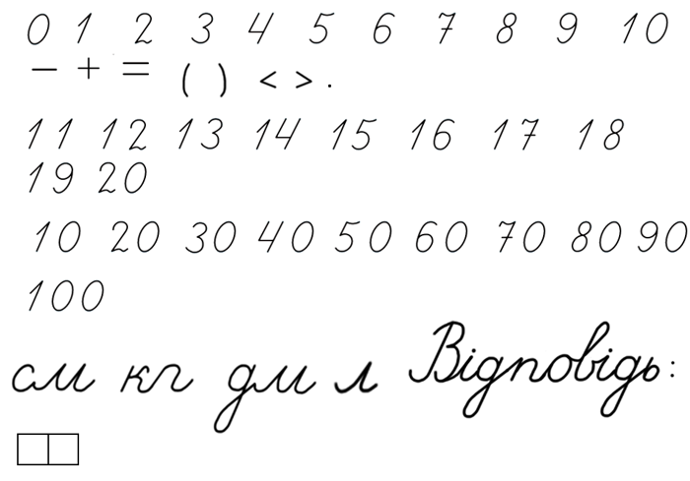 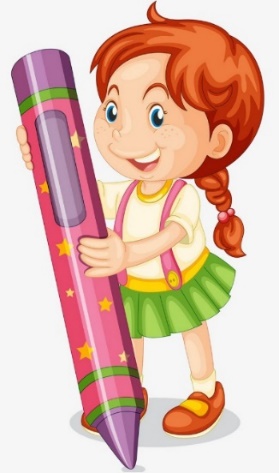 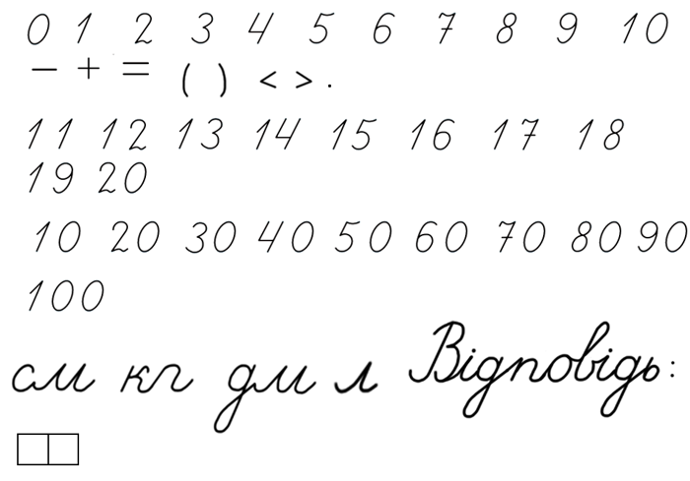 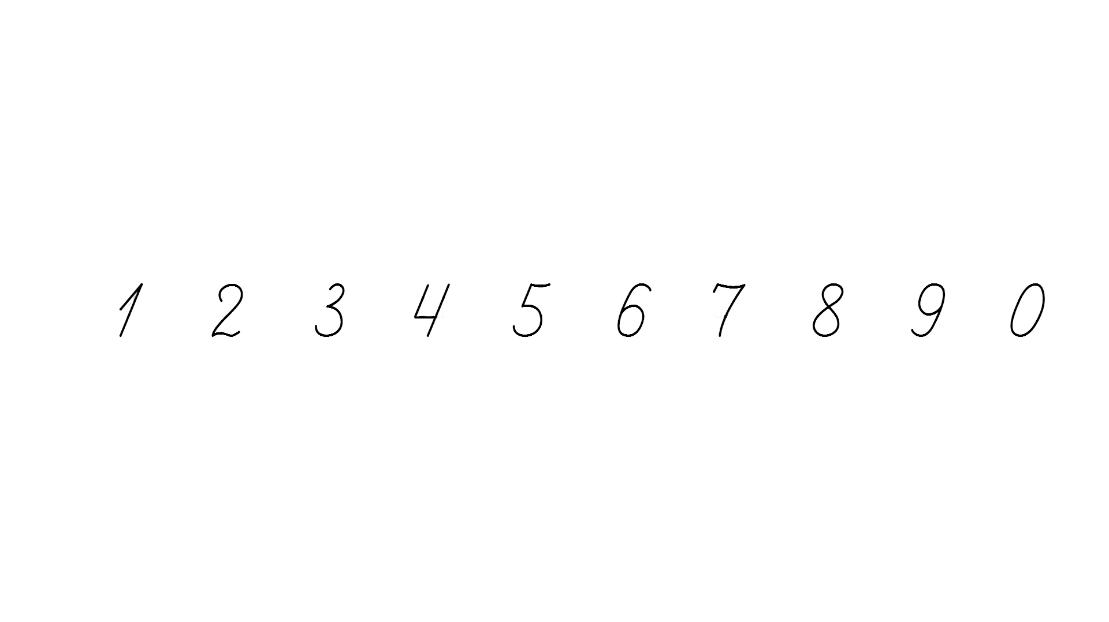 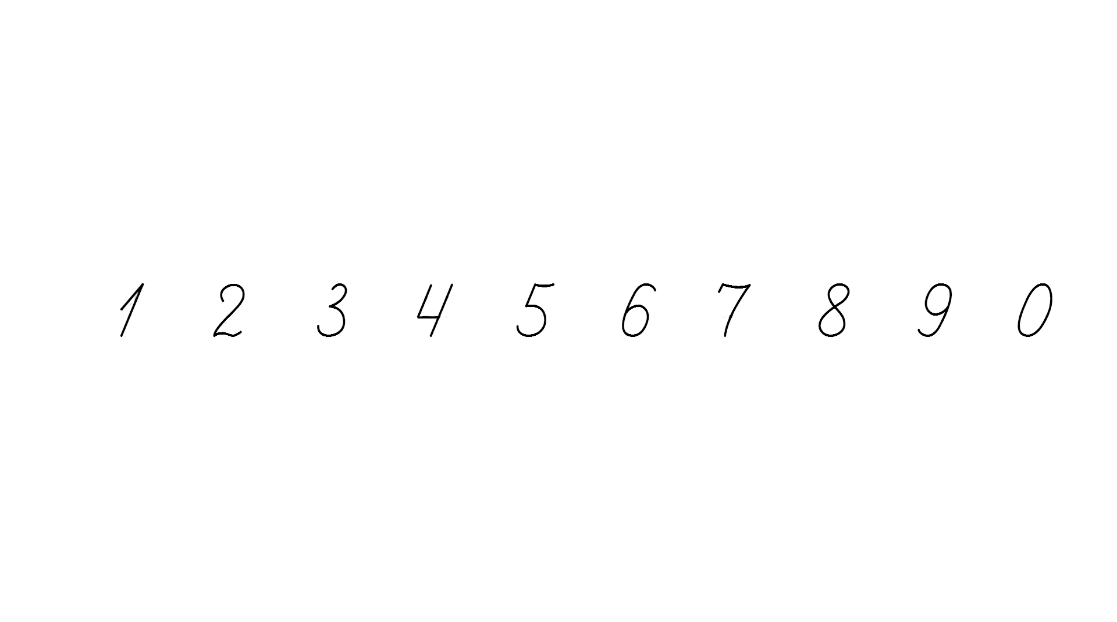 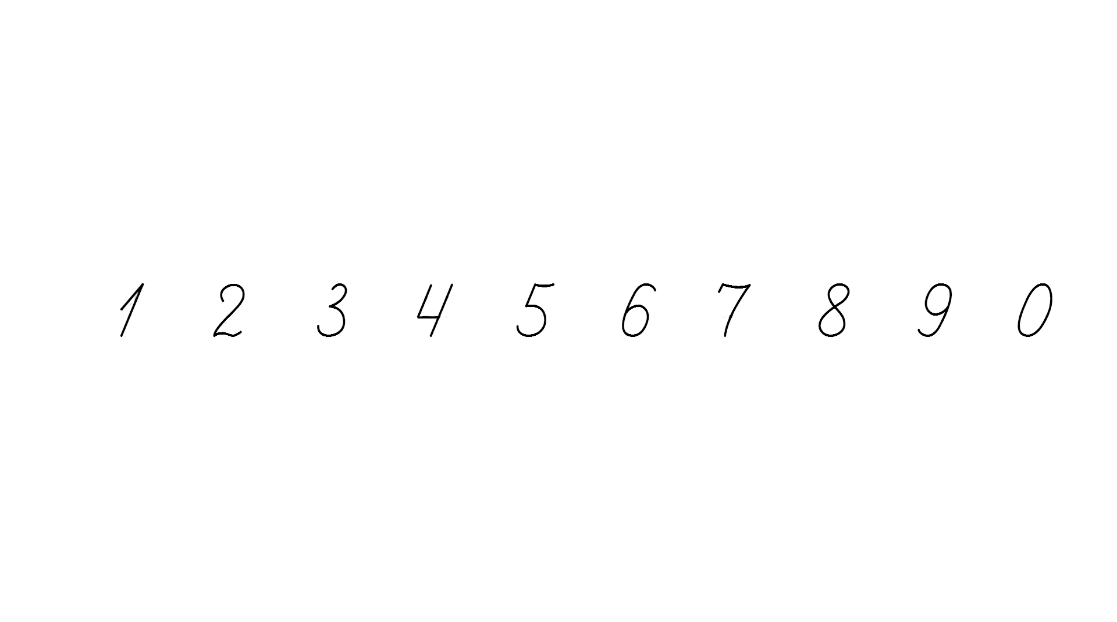 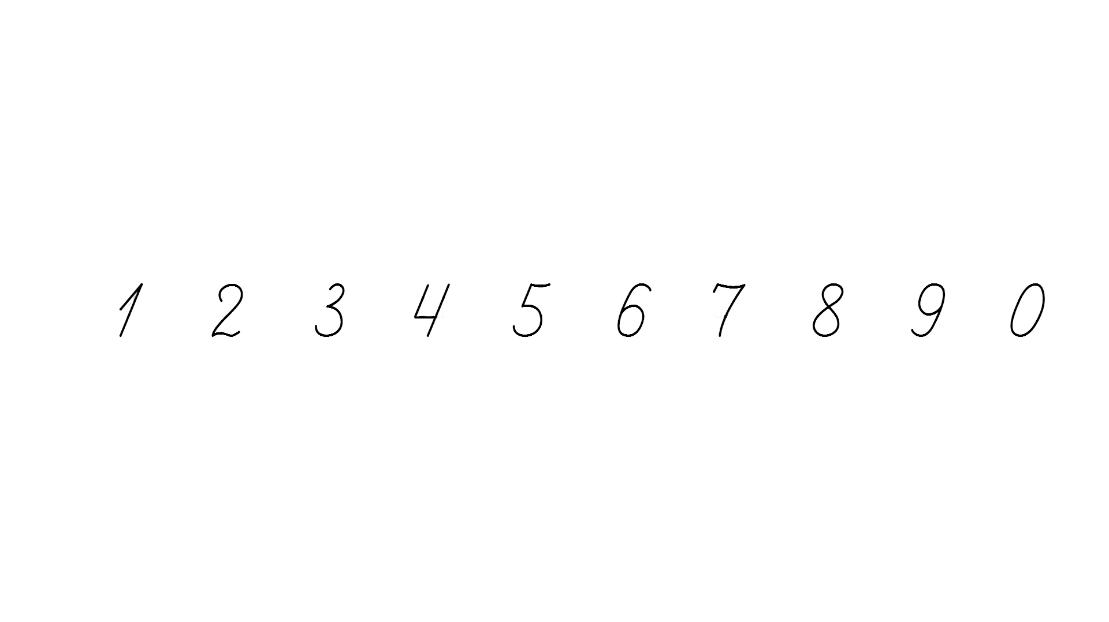 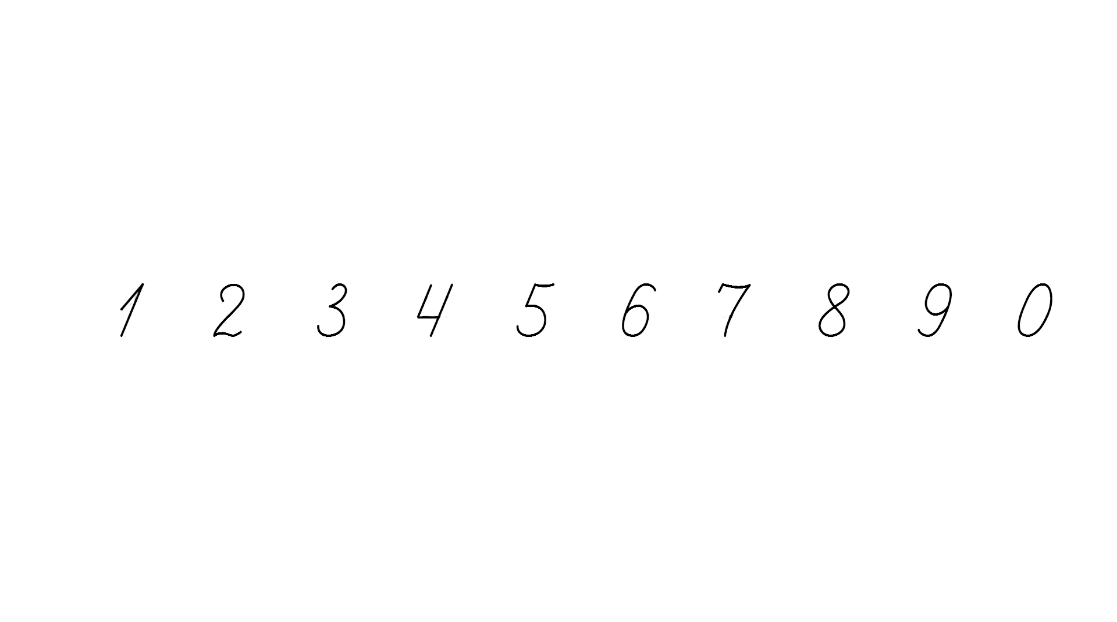 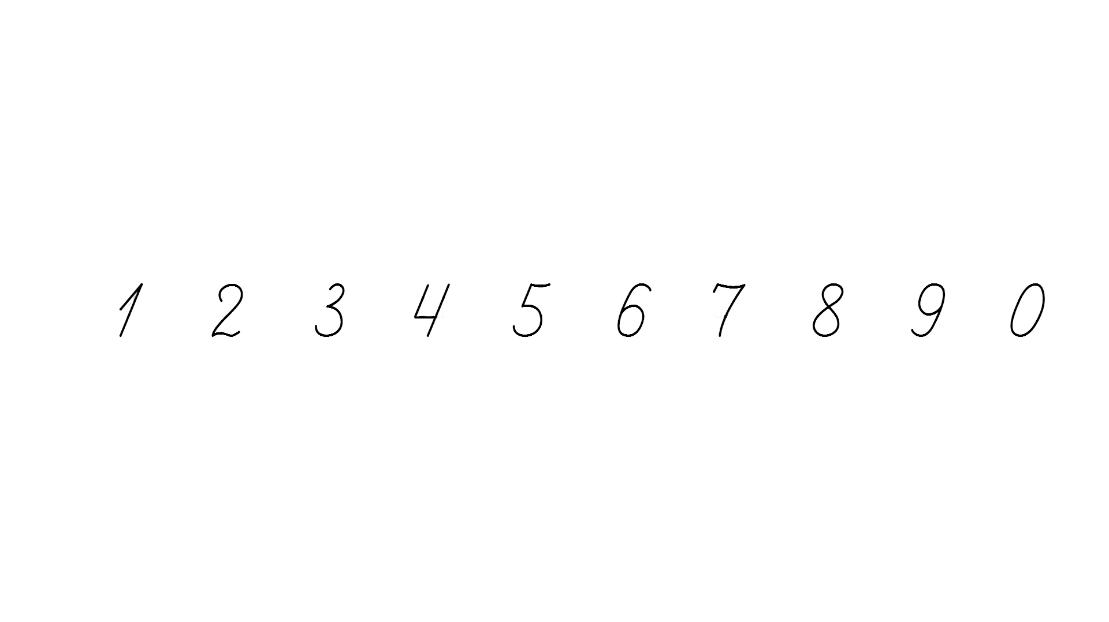 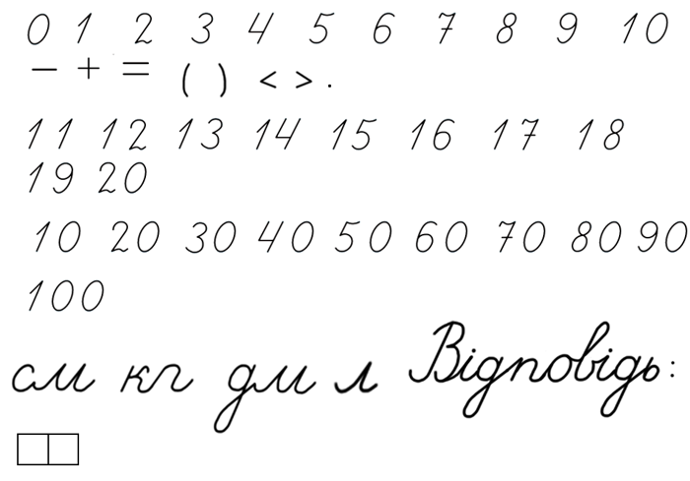 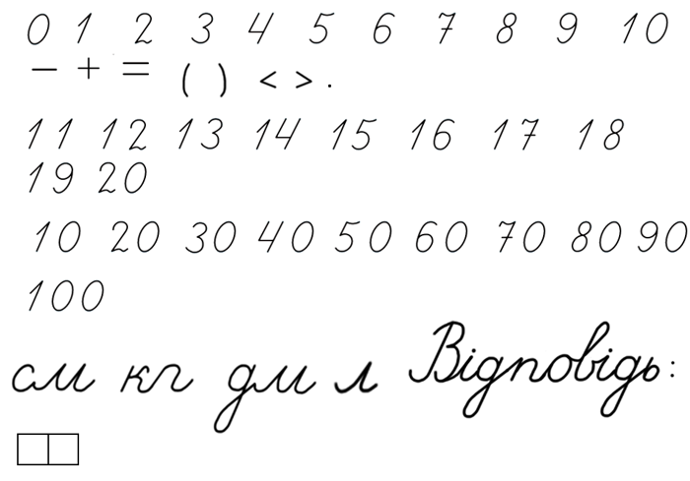 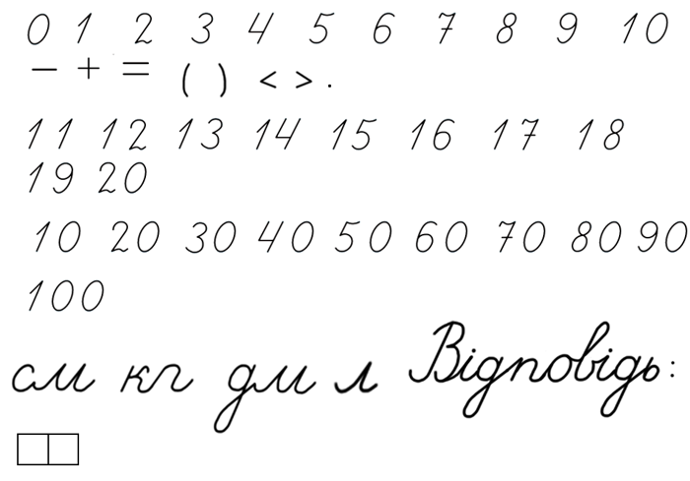 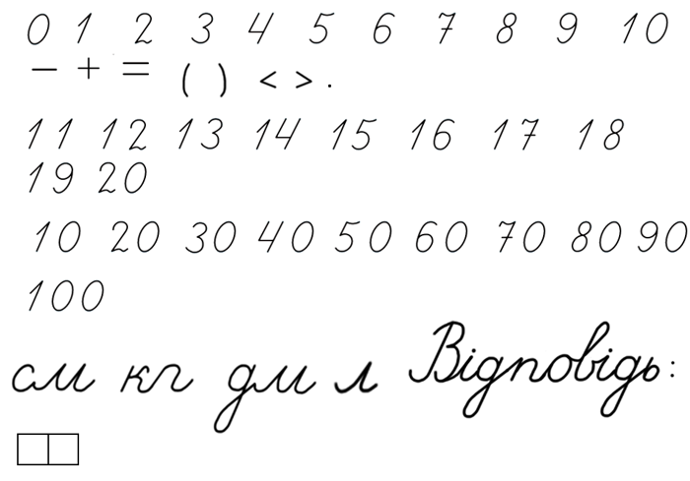 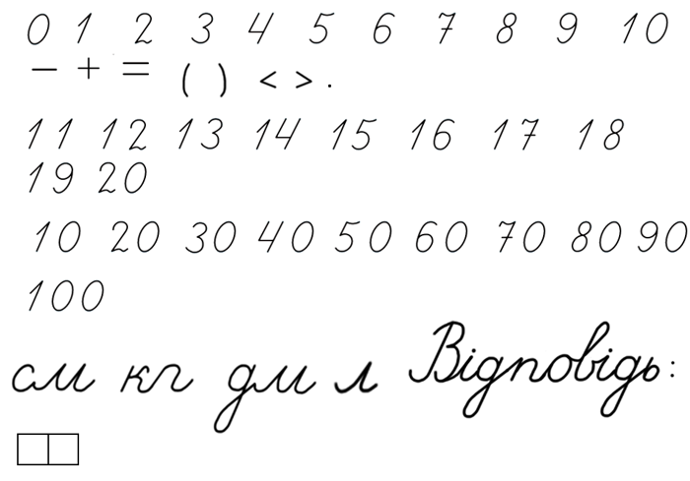 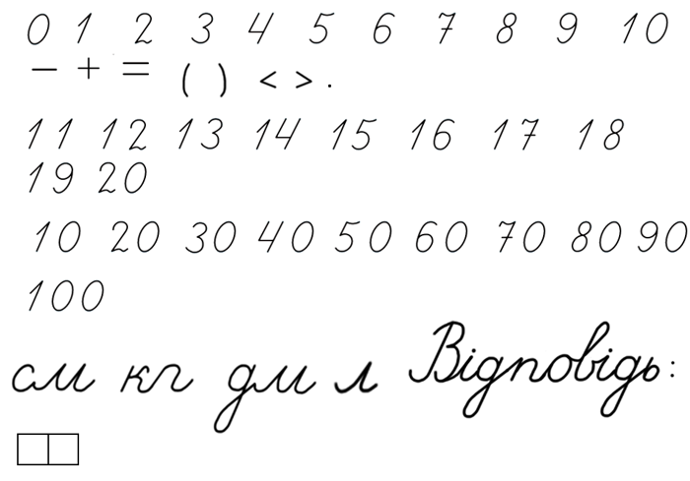 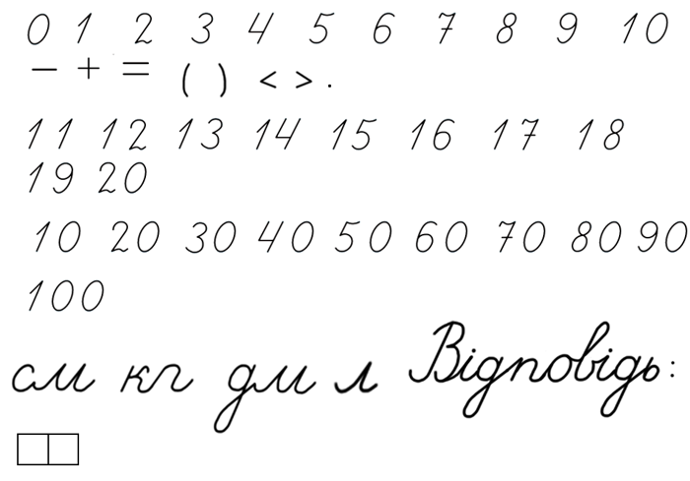 Підручник.
Сторінка
68
Розглянь лінійку
Чи можна точно сказати, яка довжина олівця?
Між поділками, що позначають кількість сантиметрів, нанесені менші поділки. Відстань між двома меншими поділками дорівнює 1 міліметру.
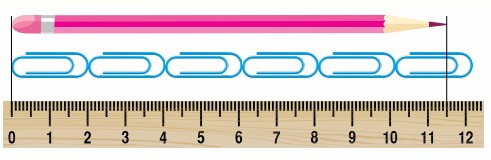 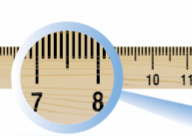 мм
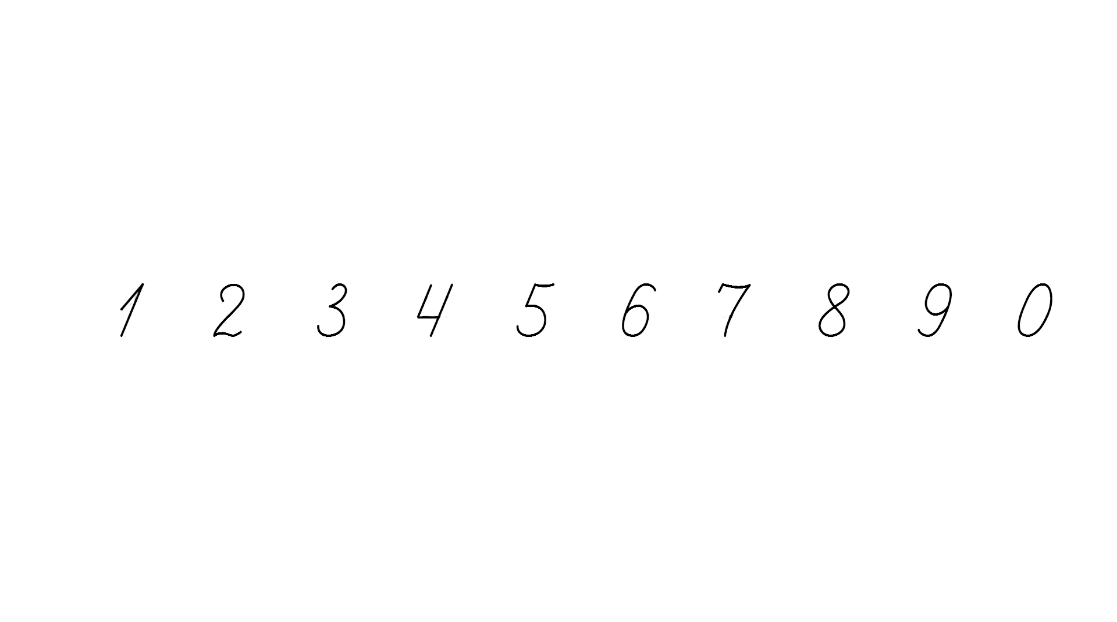 Коротко записують:
Підручник.
Сторінка
67
Прочитай пояснення
Довжина зеленого відрізка дорівнює 
7 сантиметрів і 2 міліметри. 
Коротко записують: 7 см 2 мм.
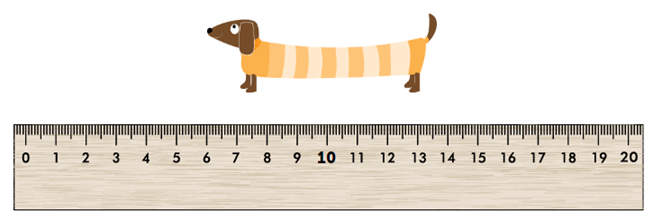 Скільки міліметрів у 2 см та у 6 см?
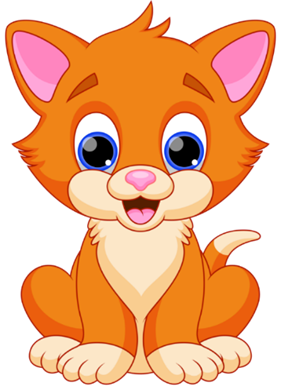 Скориставшись лінійкою, визнач, скільки міліметрів міститься в 1 см.
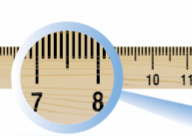 20мм
2см=
6см=
60мм
Запам’ятай! 1см = 10мм
Підручник.
Сторінка
67
Виміряй довжину кожного відрізка
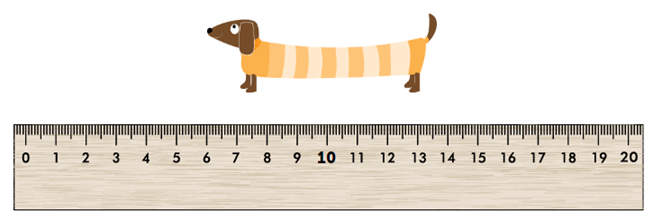 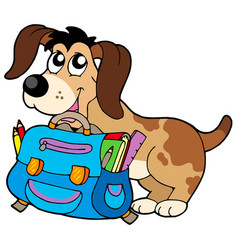 Підручник.
Сторінка
68
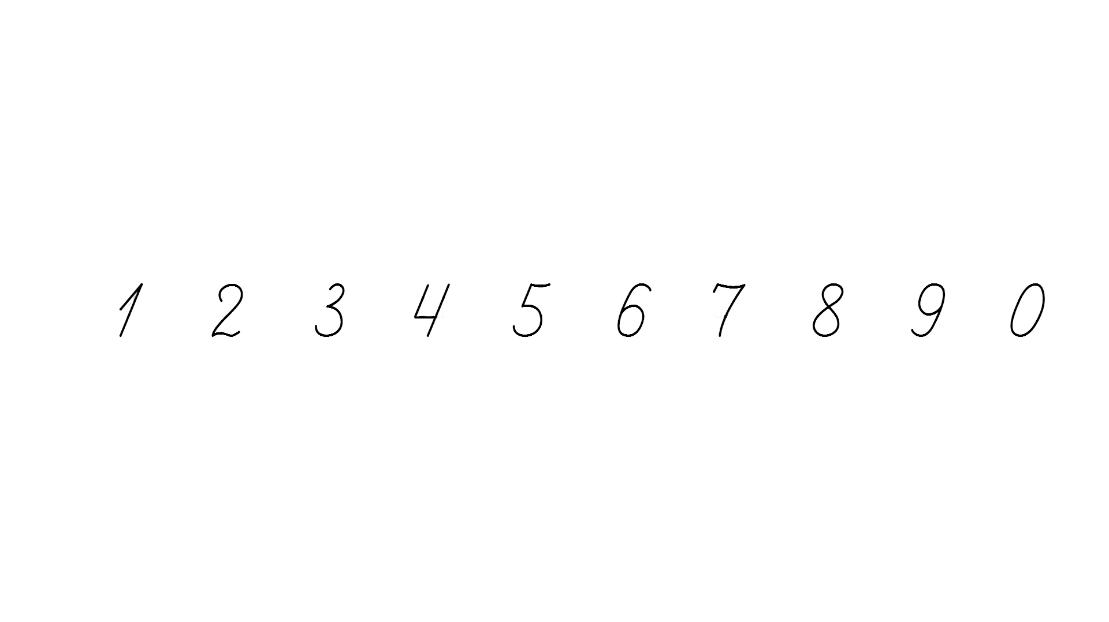 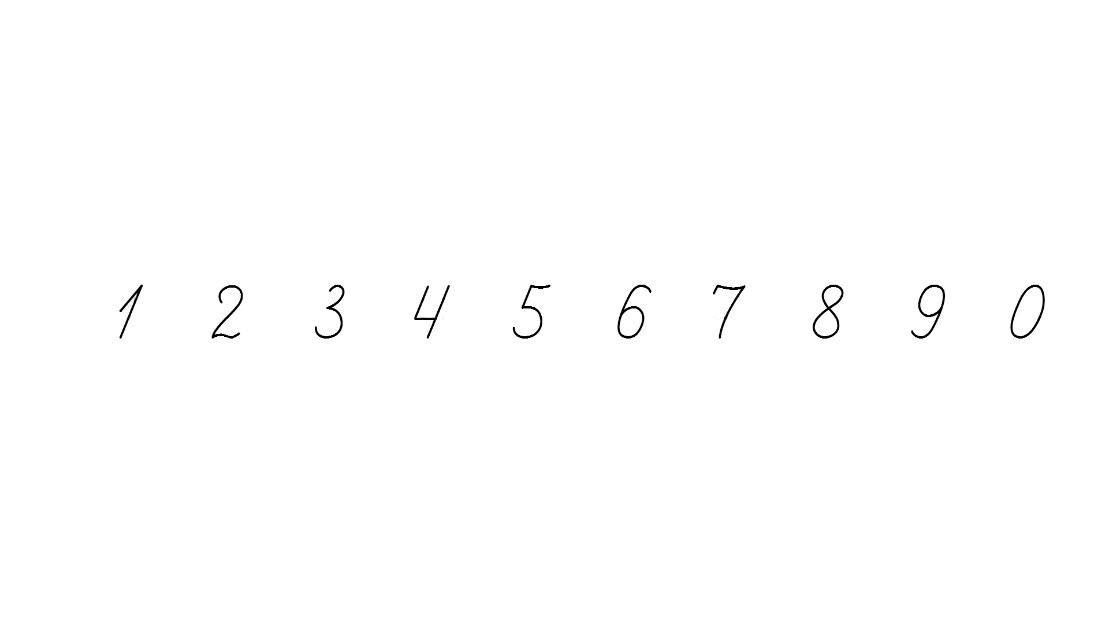 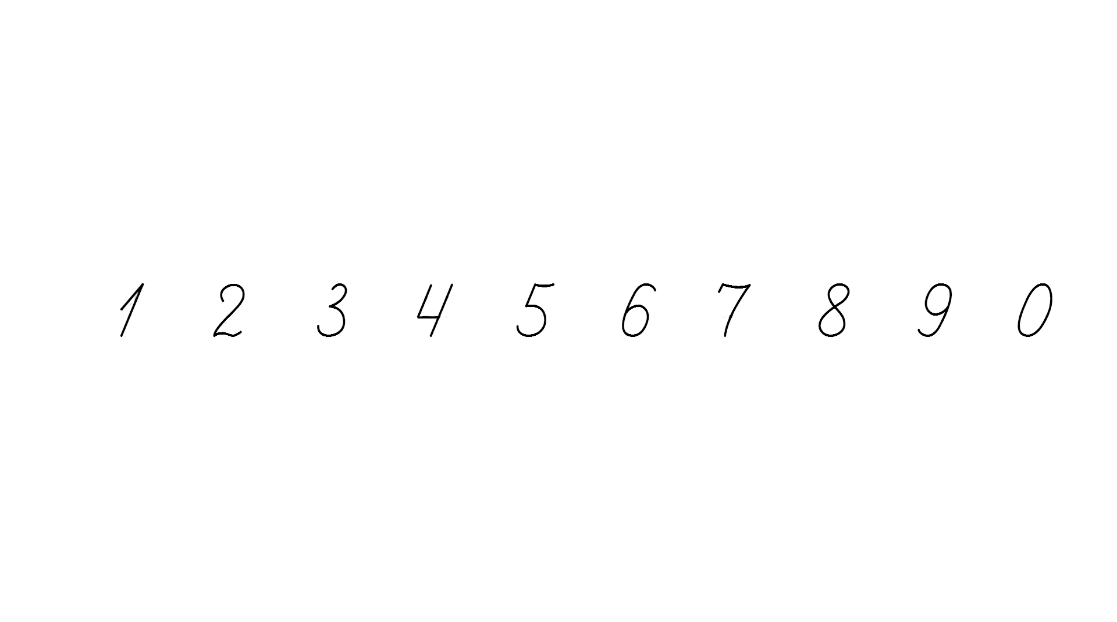 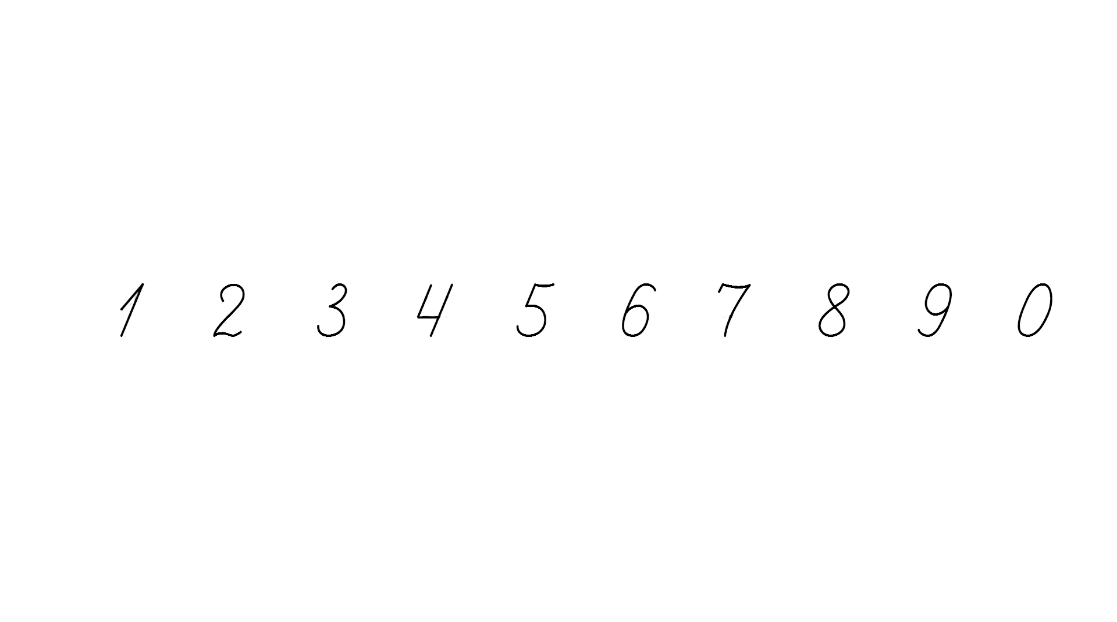 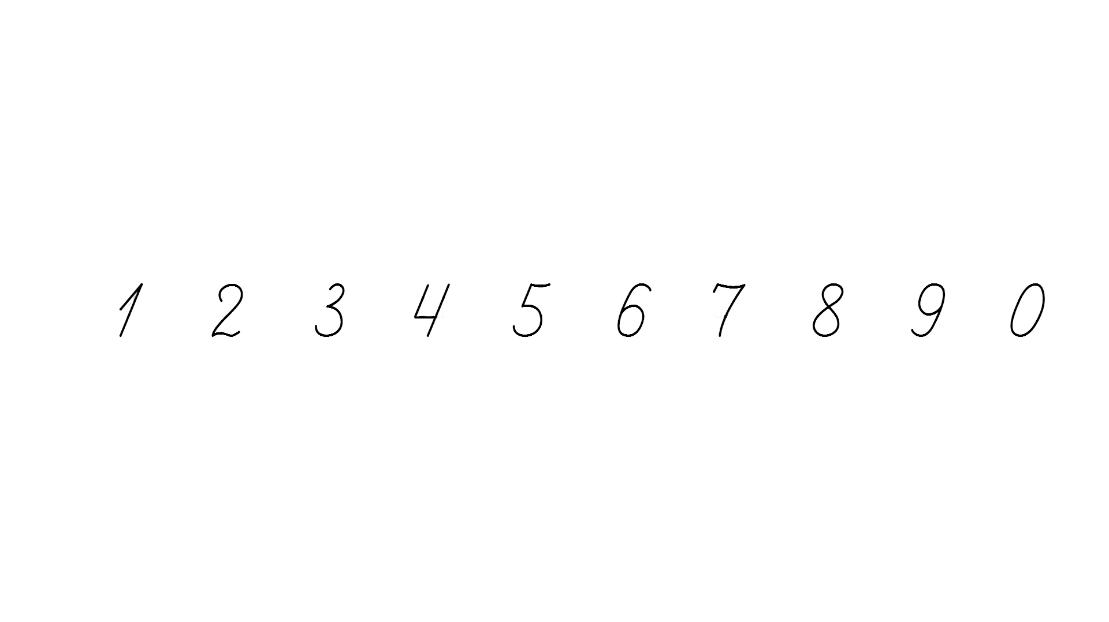 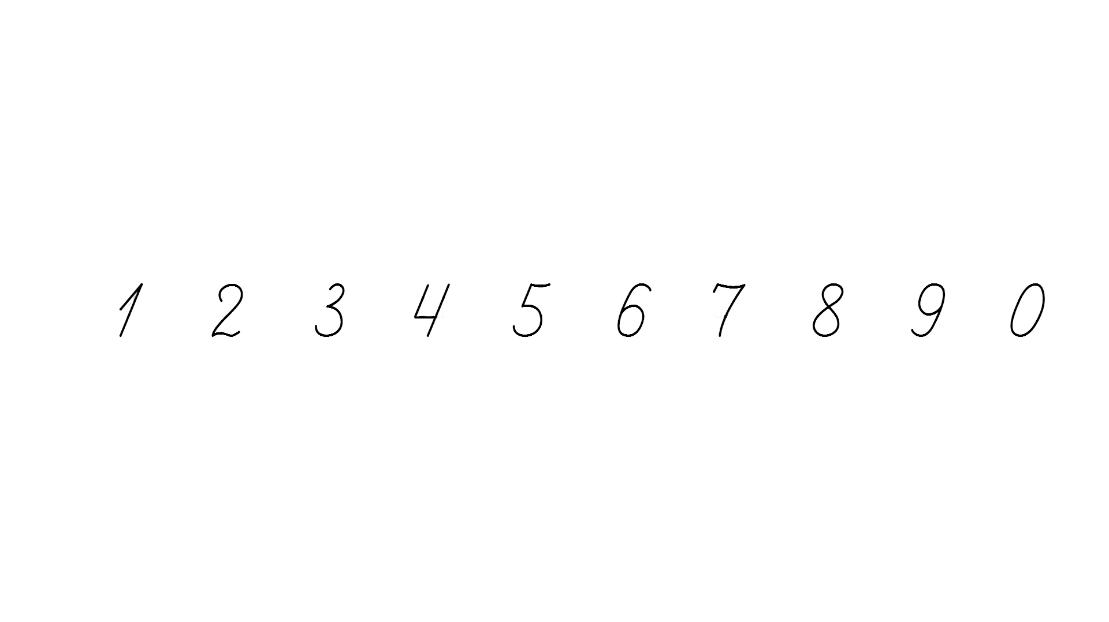 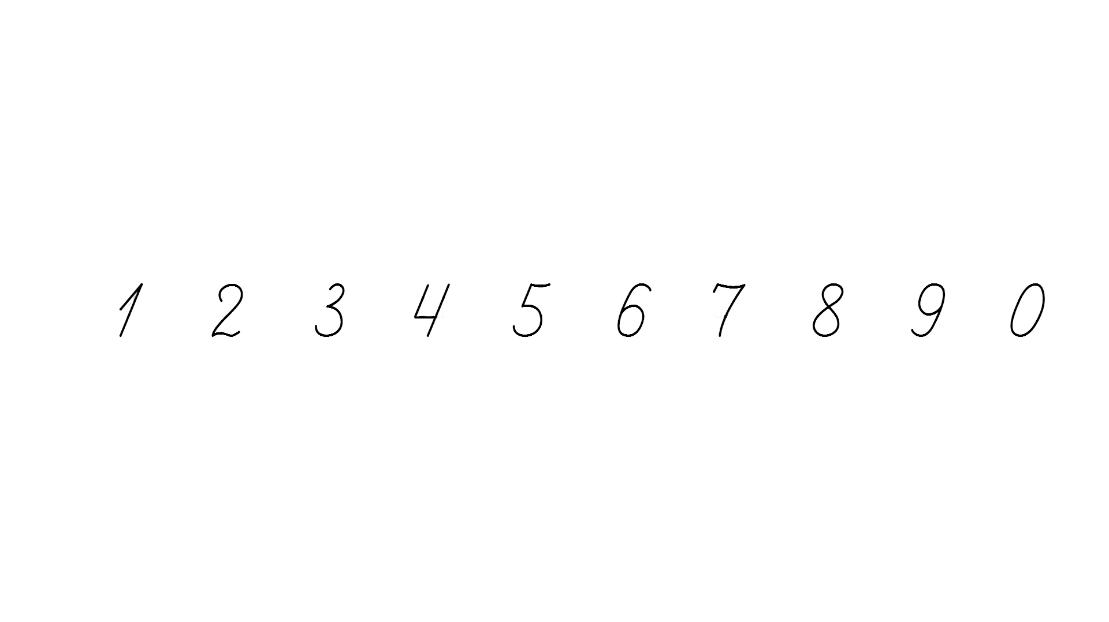 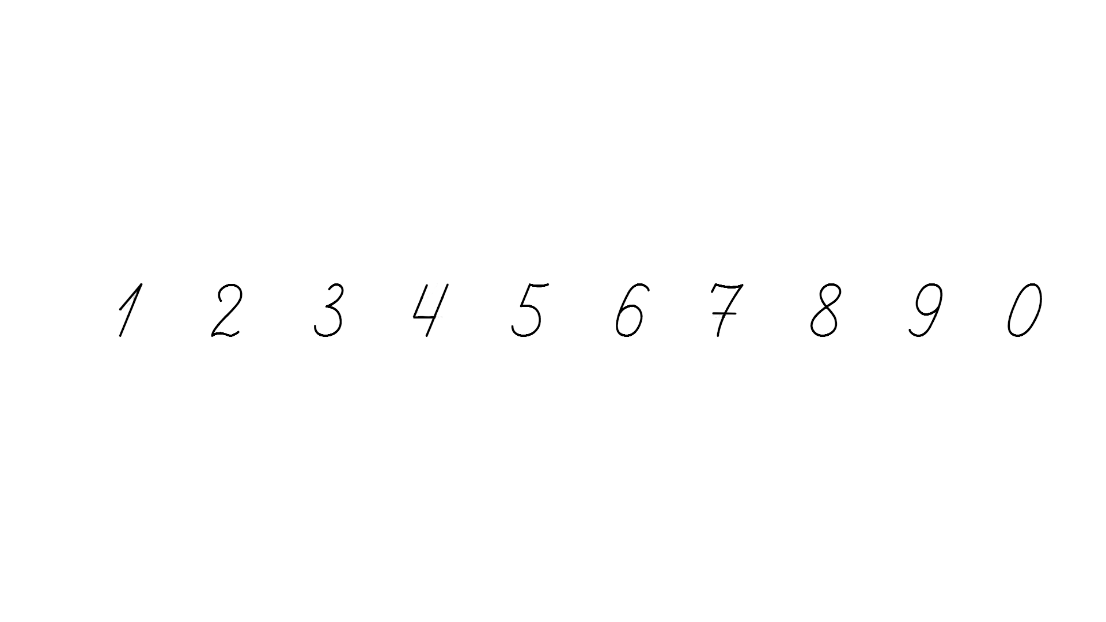 Розв’яжи задачу 384 виразом
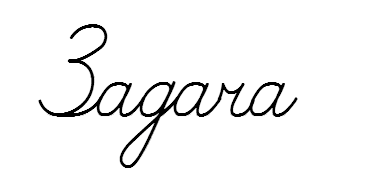 У кошику лежало 12 яблук. У нього поклали ще 3 жовті яблука й 6 червоних. Скільки яблук стало в кошику?
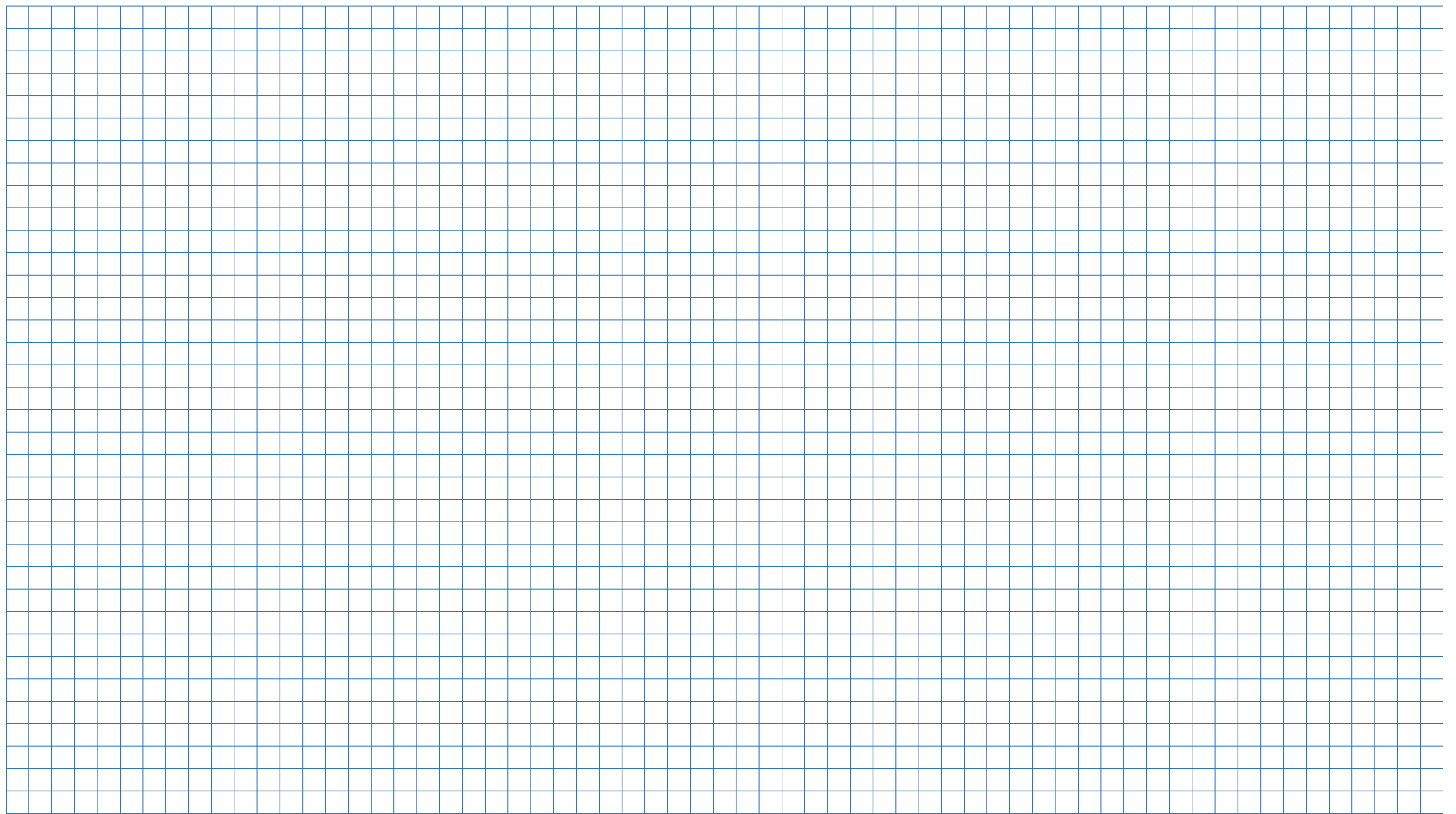 Було – 12 ябл.

Поклали – 3 ябл. і 6 ябл.
Стало – ? ябл.
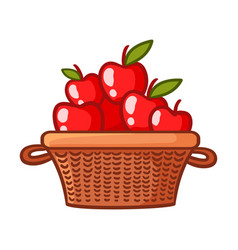 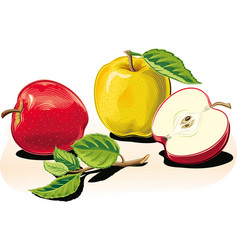 9 (ябл.) – поклали.
1)  6 + 3 =
2)  12 + 9 =
21 (ябл.)
21 (ябл.)
12 + (6 + 3) = 12 + 3 + 6 =
Відповідь: 21 яблуко стало.
Підручник.
Сторінка
66
Жако – акробат. Покажи його праву лапу.
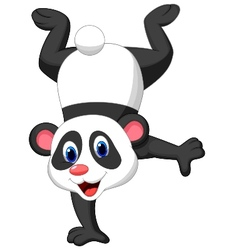 Підручник.
Сторінка
68
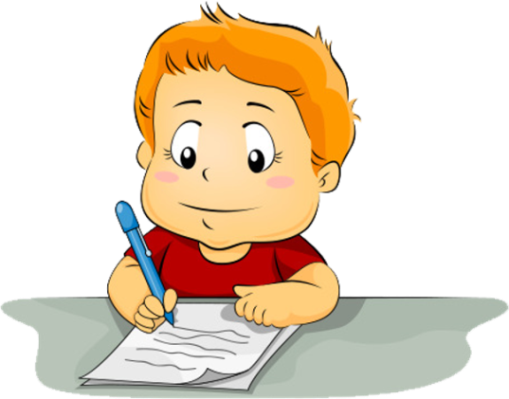 Робота в зошиті
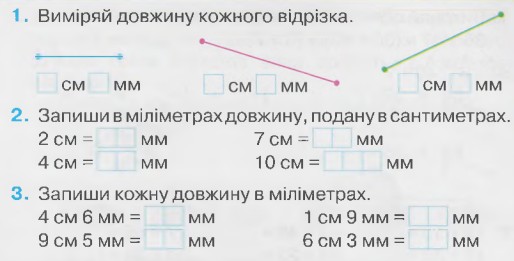 Сторінка
31
Рефлексія
Оціни свою роботу на уроці геометричними фігурами
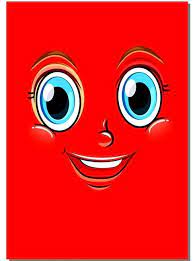 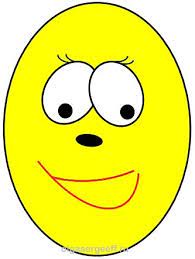 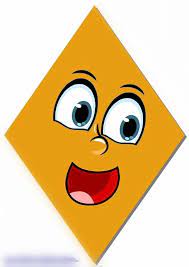 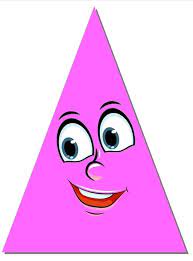 Урок пролетів непомітно
Готовий /готова працювати далі
Було легко
Було важко